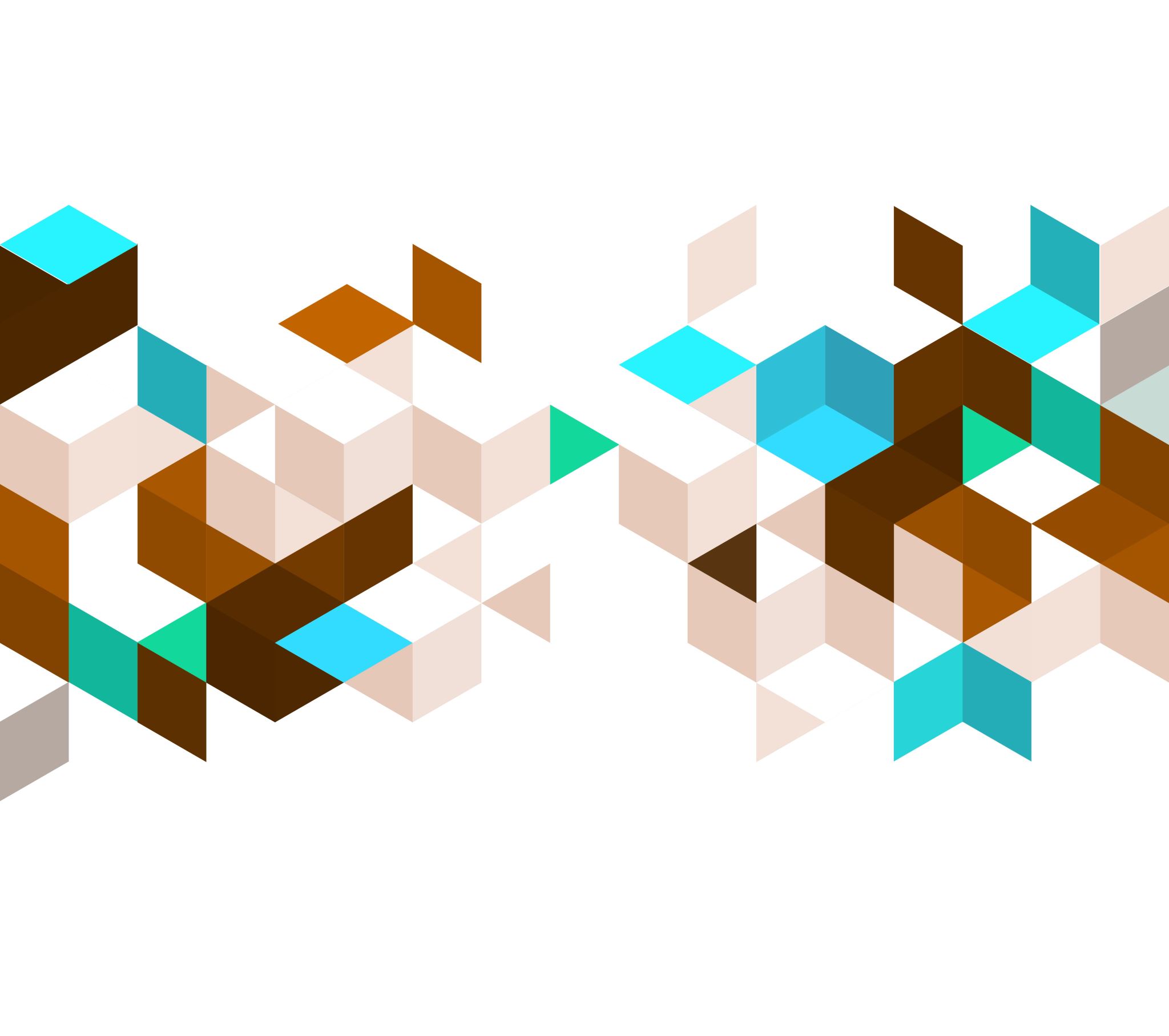 FOUNDATIONS OF ANGEL WING (SELF-MASTERY—PERSONAL TRANSFORMATION – HUMAN UPLIFTMENT)
AUDIOBOOK BY:
CHETANA KRIPALU, MD
CEO/FOUNDER OF THE ANGEL WING, LLC
www.TheAngelWing.com
WHAT IS THE “SELF?”
Is the SELF,  your body?
Is the SELF, your thoughts?
Who are YOU?
What is the SELF?
We need to ask these questions before we can explore SELF MASTERY.
explore how you are identifying yourself
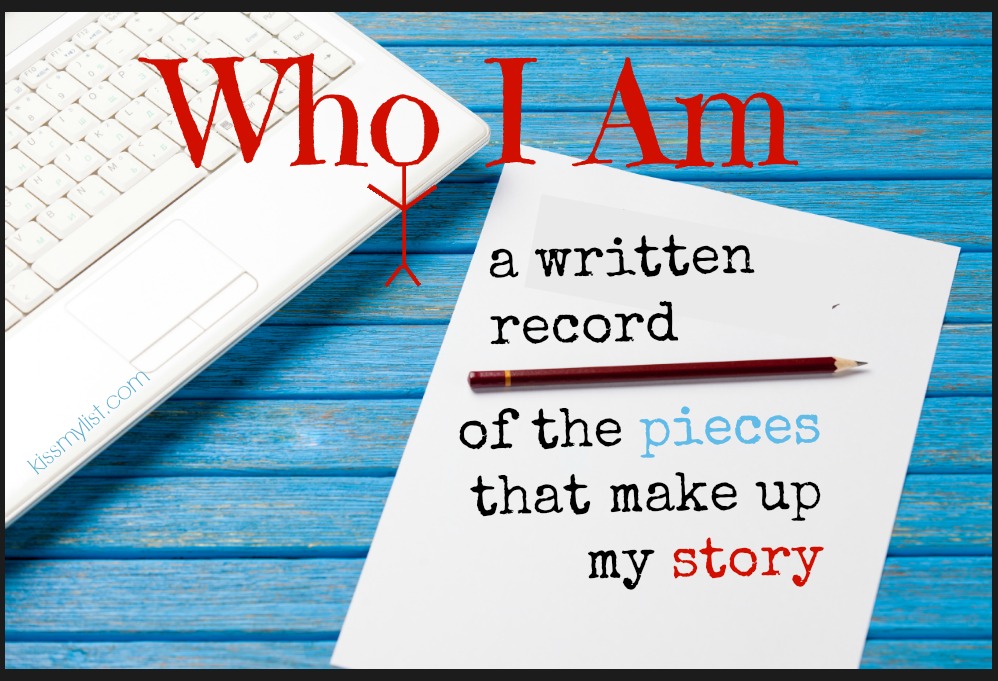 This Photo by Unknown Author is licensed under CC BY-NC-ND
This Photo by Unknown Author is licensed under CC BY-SA-NC
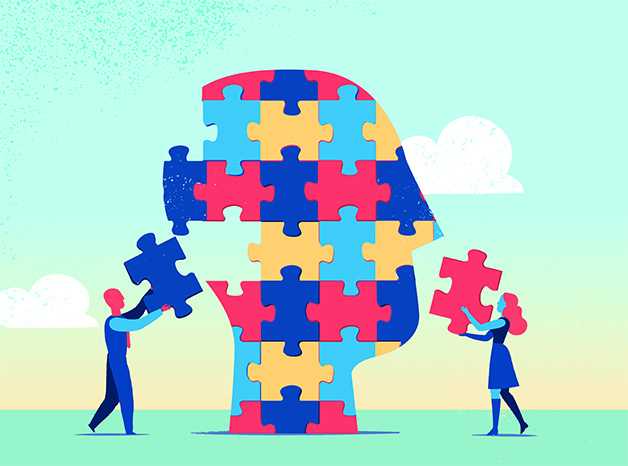 Types of identification
This Photo by Unknown Author is licensed under CC BY-SA
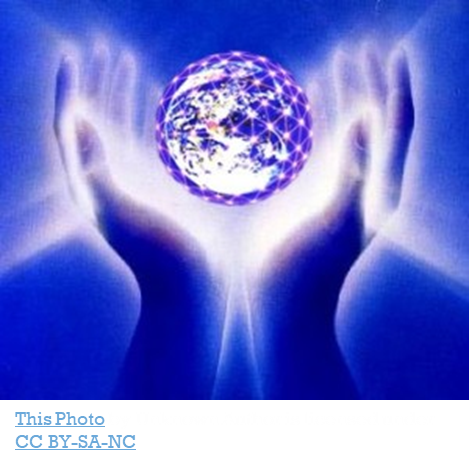 IS THERE SOMETHING MORE?
WE NEED TO EXPLORE IF THERE IS SOMETHING MORE TO OUR BEING THAN THE TYPES OF IDENTIFICATION
WHAT ARE THE OBSTACLES & BLOCKS TO KNOWING OUR REAL SELF?
FALSE IDENTIFICATION WITH LIFE’S EXPERIENCES & CIRCUMSTANCES
AM I THE SUM OF MY EXPERIENCES? 
	(RELATIVELY TRUE, BUT IS IT ABSOLUTELY TURE?)
DISCOVERY OF THE REAL SELF
WHAT IS THE REAL SELF???
QUIET THE MIND AND 
THE SOUL WITH SPEAK
OVERCOMING LIMITATIONS AND DISCOVERING THE REAL SELF
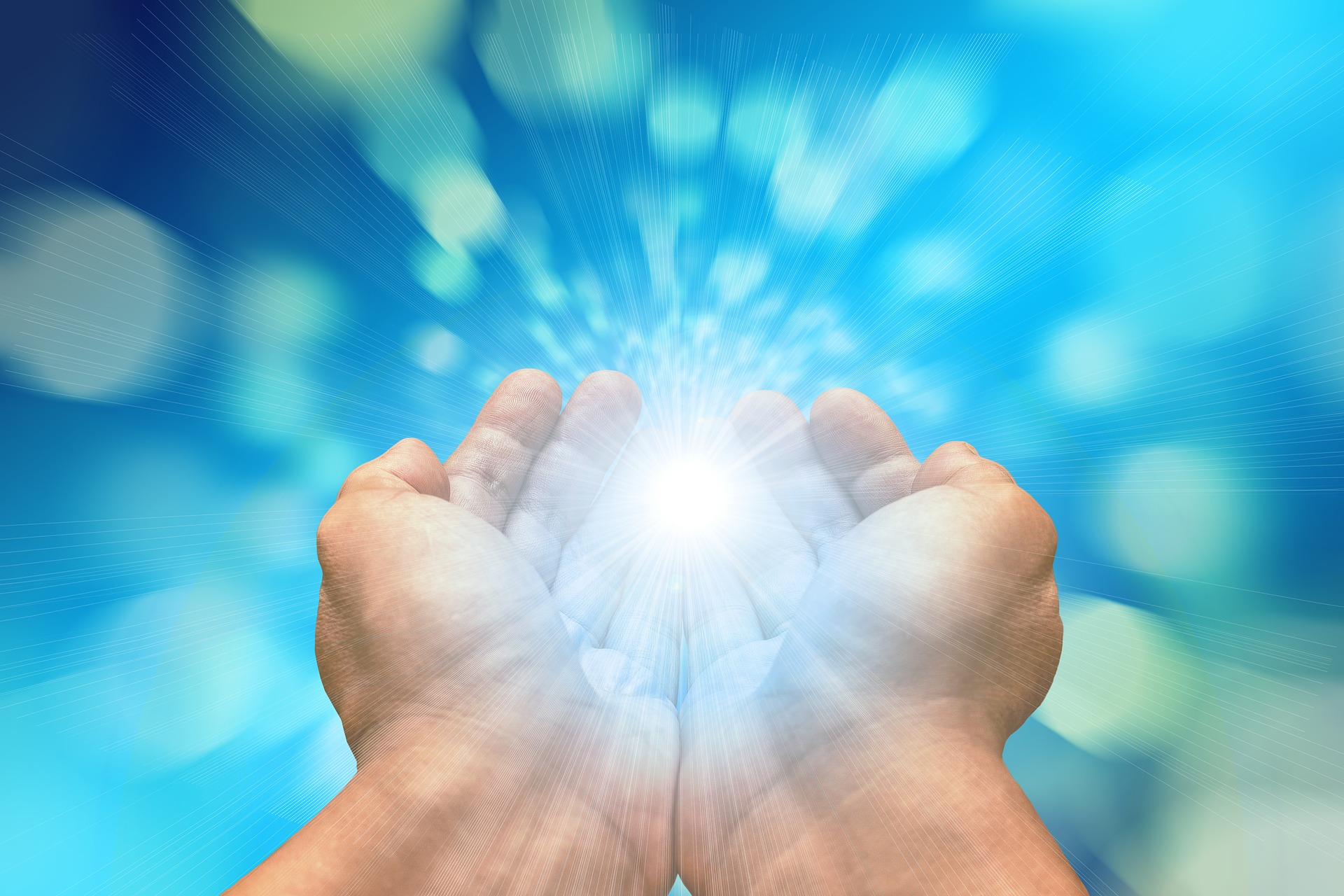 ROLE OF RESPONSIBILITY
100% RESPONSIBILITY OF STAYING IN STEADINESS
SELF-CREATED STEADINESS
ANCHORING ONESELF IN SELF-CREATED STEADINESS
RESULT: BETTER DAILY FUNCTIONING
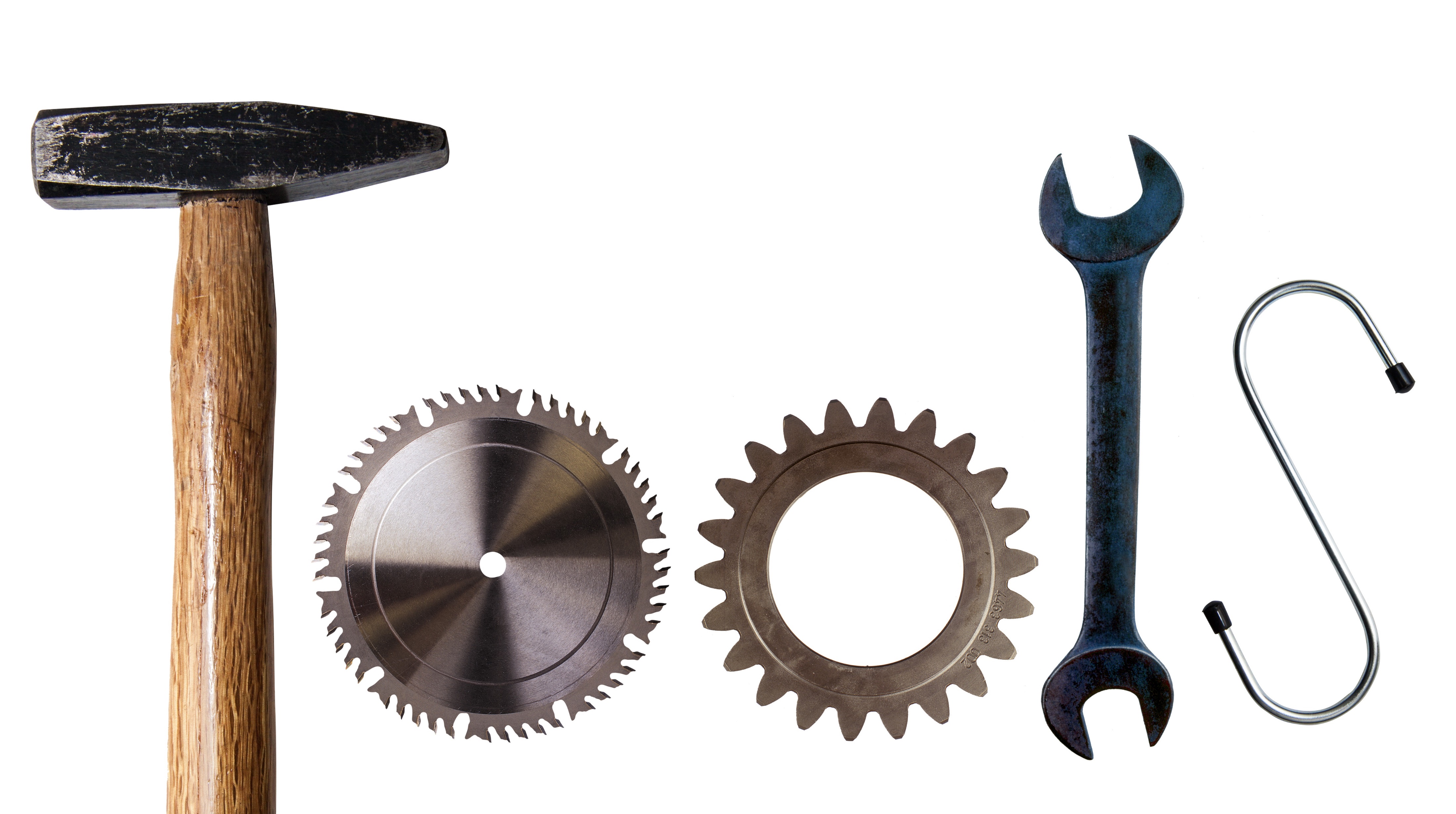 TOOLS
UTILIZE ANGEL WING’S 30-DAY WORKBOOK
HEALING POWER
INCREASED AWARENESS OF ONE’S OWN DIFFICULTIES
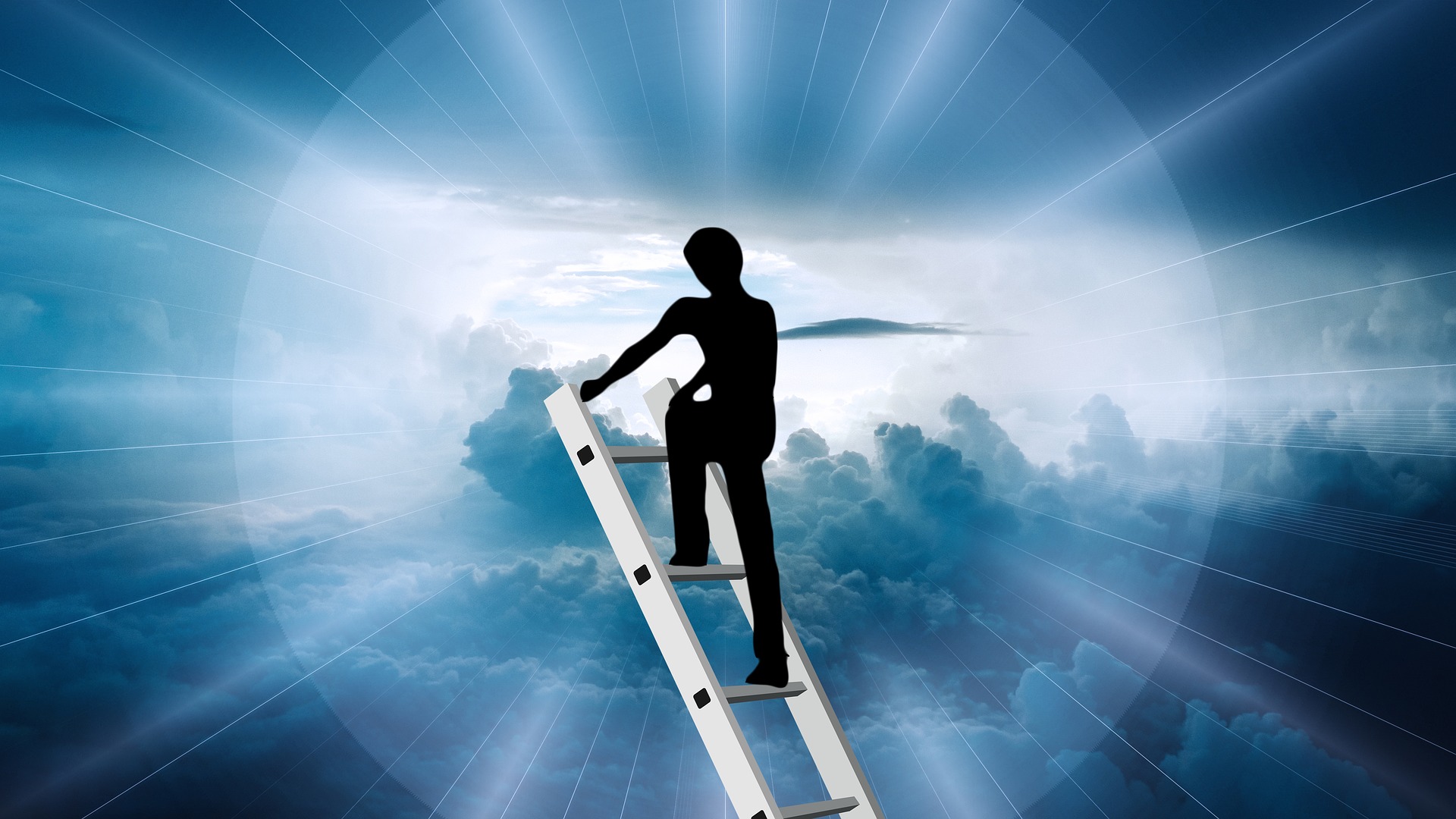 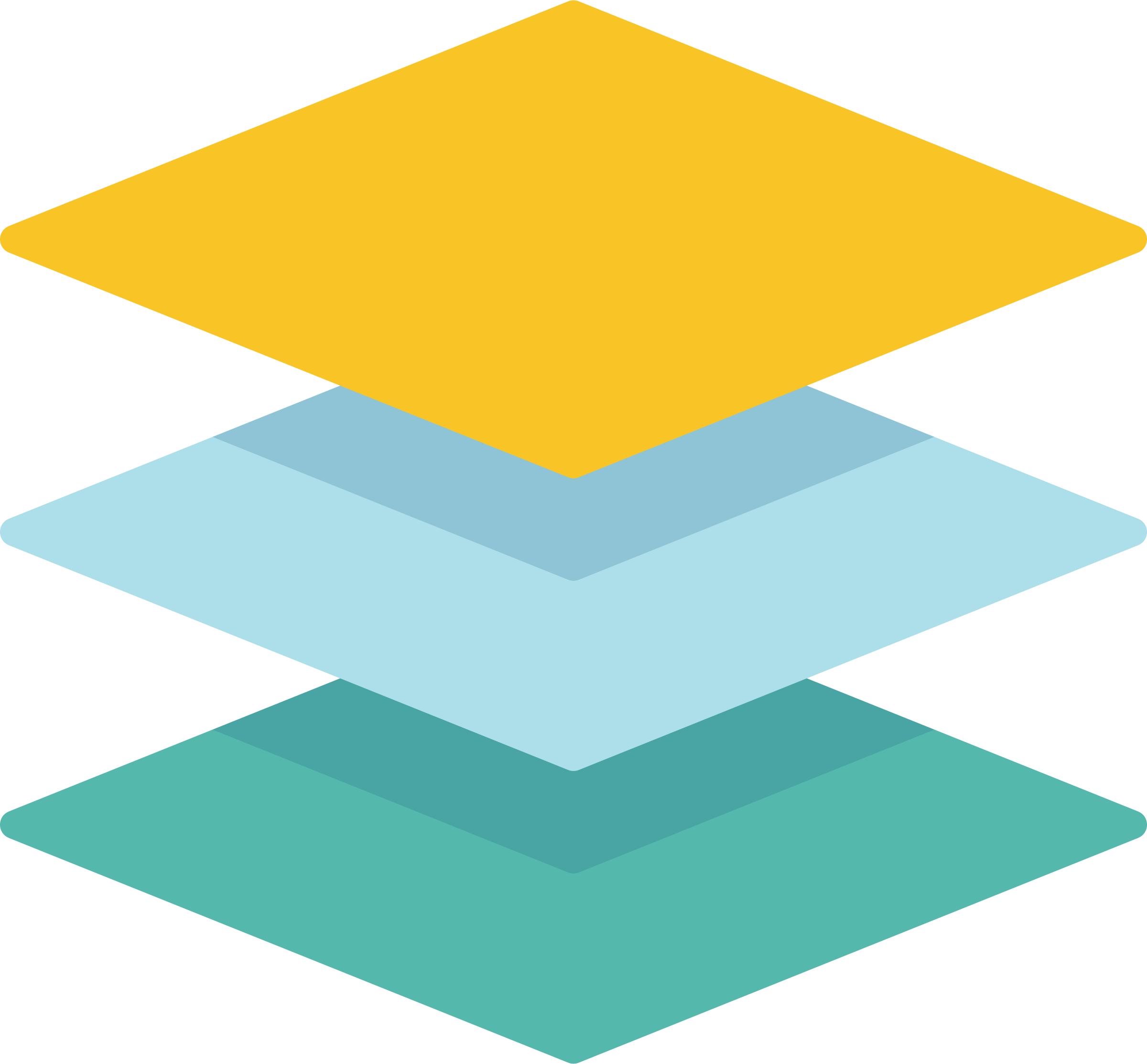 Go beyond false layers
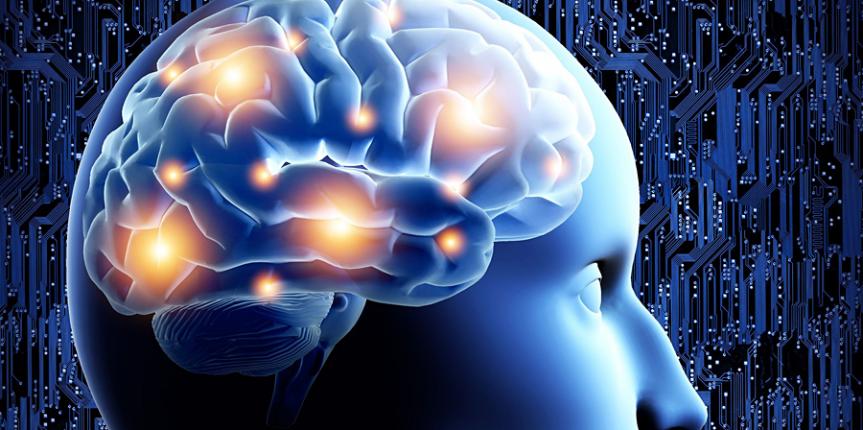 The first discovery is: the mind is not the self
This Photo by Unknown Author is licensed under CC BY-SA-NC
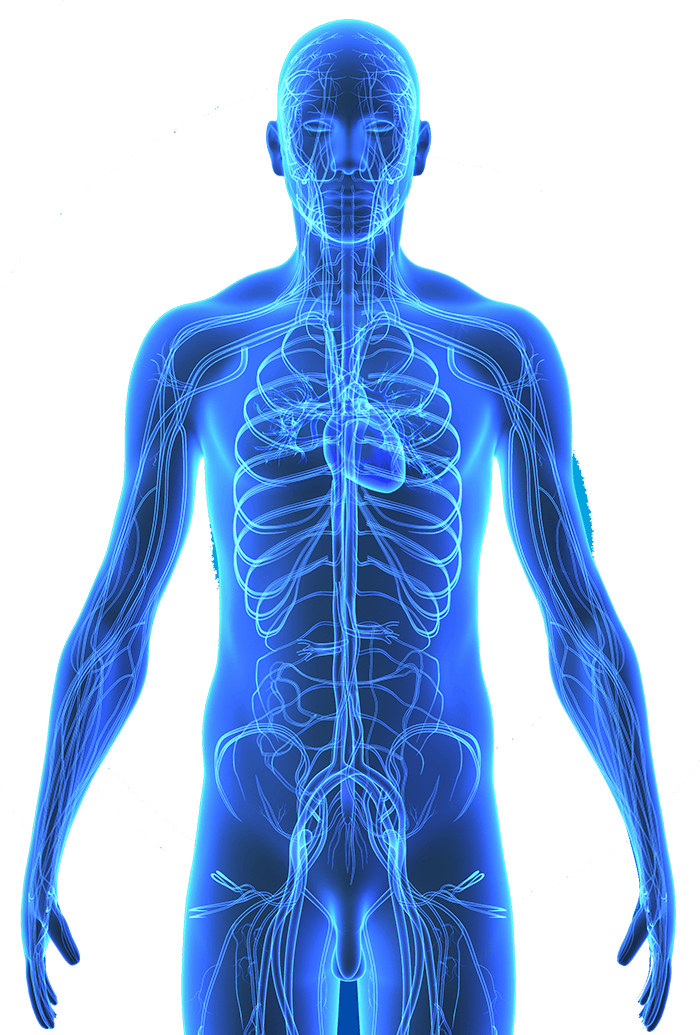 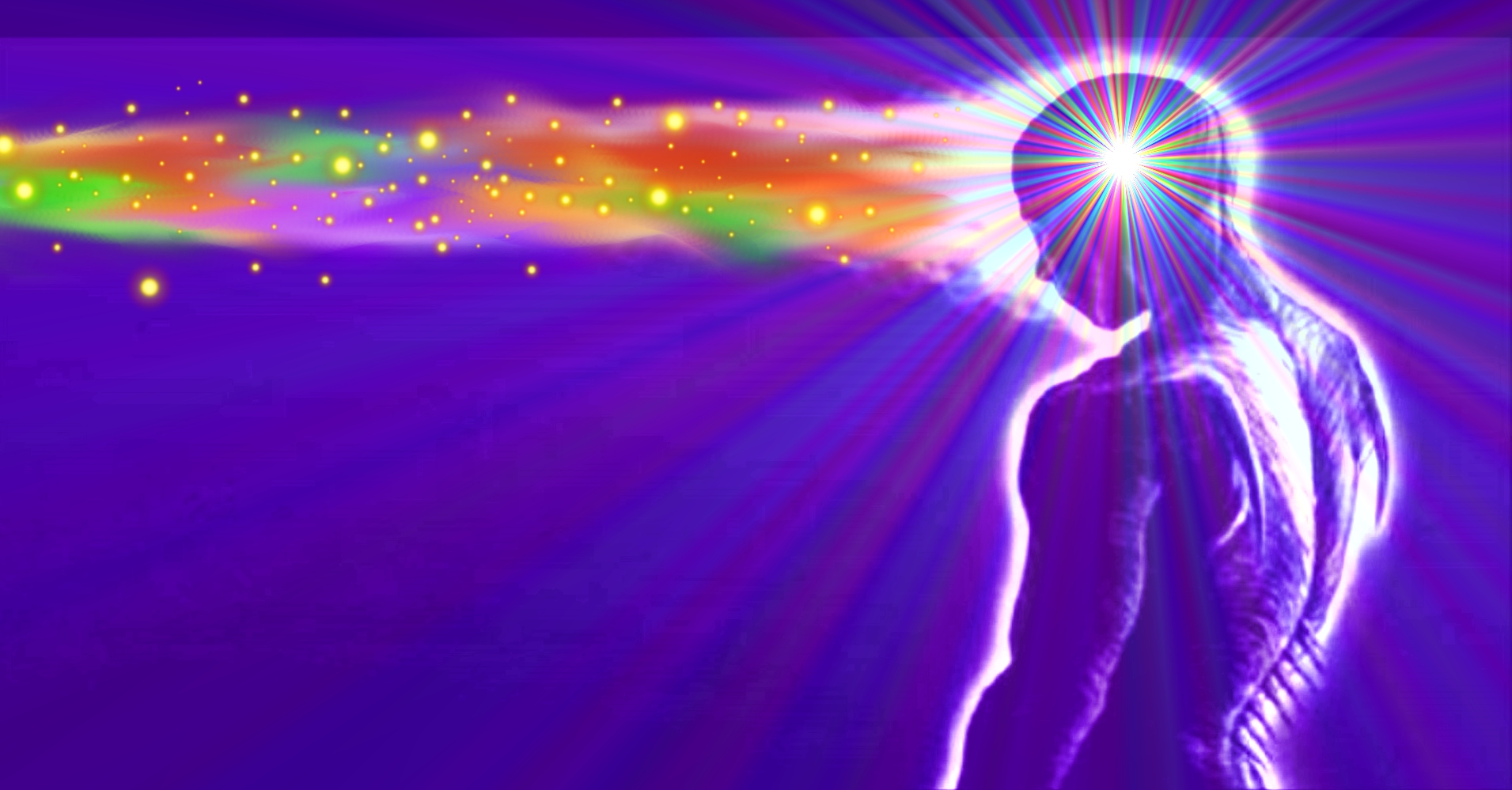 THE BODY FOLLOWS THE MIND
This Photo by Unknown Author is licensed under CC BY-ND
This Photo by Unknown Author is licensed under CC BY-NC
OBSERVING WITHOUT CHOICE (CHOICELESS AWARENESS)
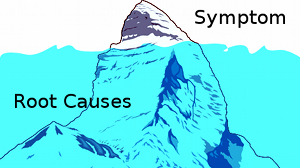 This Photo by Unknown Author is licensed under CC BY-NC-ND
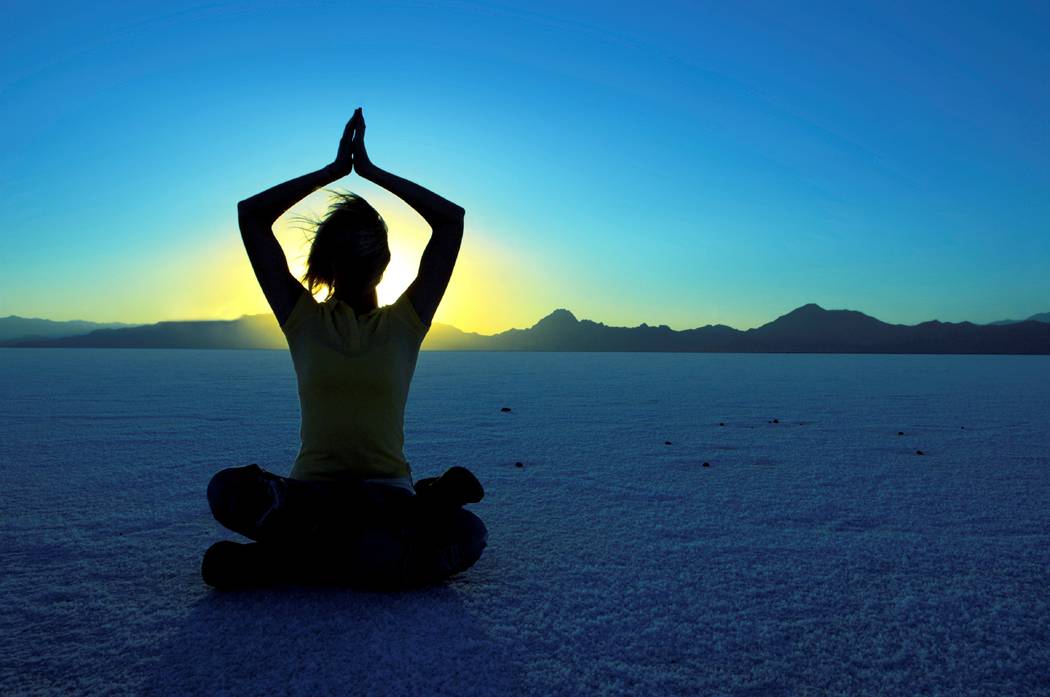 MEDITATION ASSISTS IN GOING BEYOND THE FLUX OF THE MIND
This Photo by Unknown Author is licensed under CC BY-SA
A STATE OF FREEDOM
FREEDOM FROM BEING BOUND BY ONE’S MIND
A STATE OF PEACE AND CALMNESS THAT IS NOT AFFECTED BY EXTERNAL CIRCUMSTANCES
STABILITY AMIDST OUTWARD ISSUES: FAMILY, OCCUPATION, ENVIRONMENT, ETC.
HELPING OTHERS AROUND YOU…HELPING THE OVERALL SITUATION
FREEDOM IS A STATE OF GREAT ENERGY AWAKENING WITHIN YOU
A STATE OF CONSERVATION OF ENERGY
STOPPING THE INNER FIGHT WITHIN THE MIND
AN IMMENSE SENSE OF ENERGY CONSERVATION
ABILITY TO ENJOY LIFE BY STAYING N THE PRESENT MOMENT
THOUGHTS GOING IN THE FUTURE AND PAST (ENERGY DEBT)
THOUGHTS CAN DRAIN ENERGY THAT AFFECT THE PHYSIOLOGY OF THE BODY
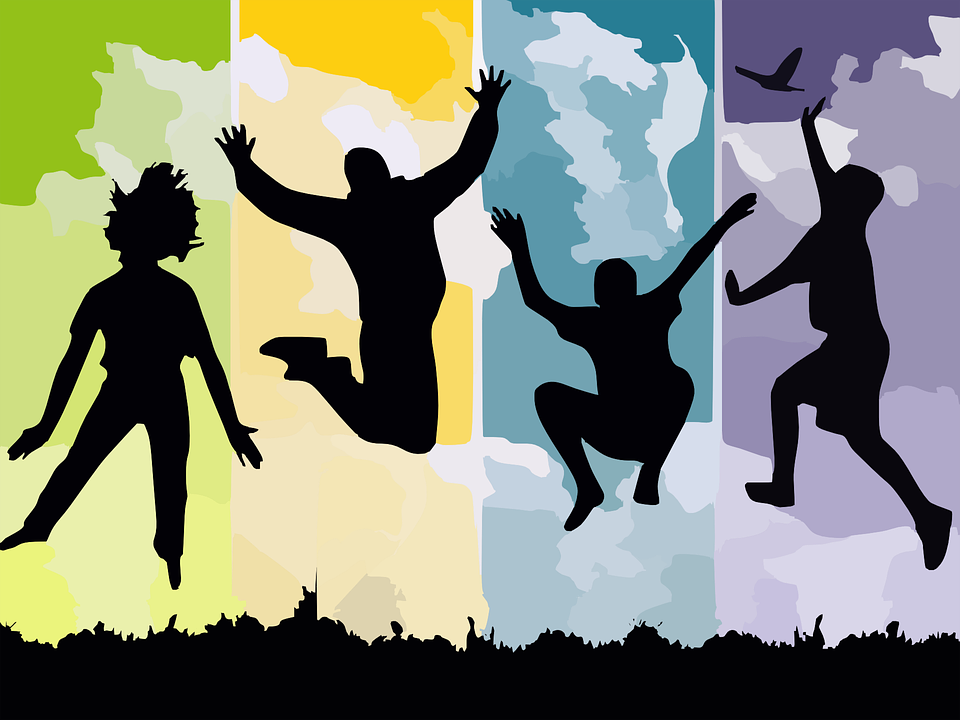 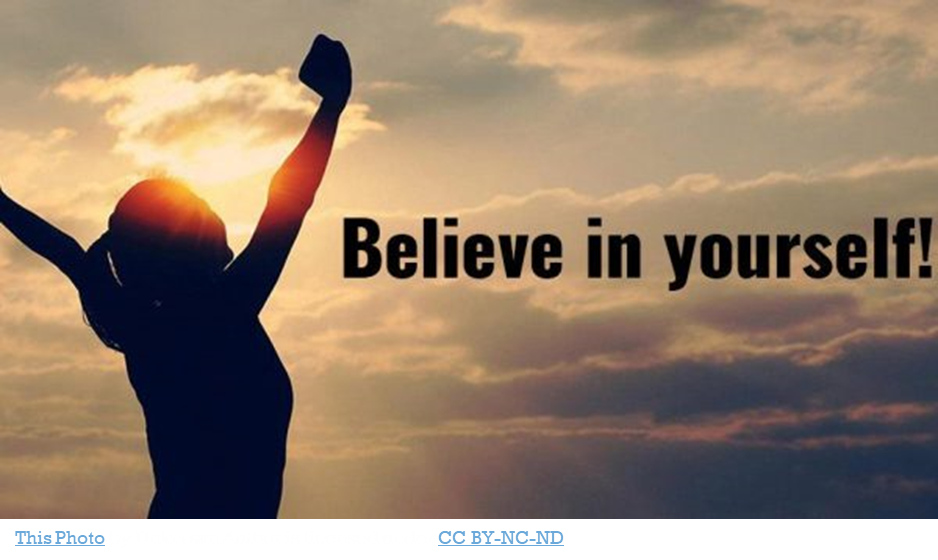 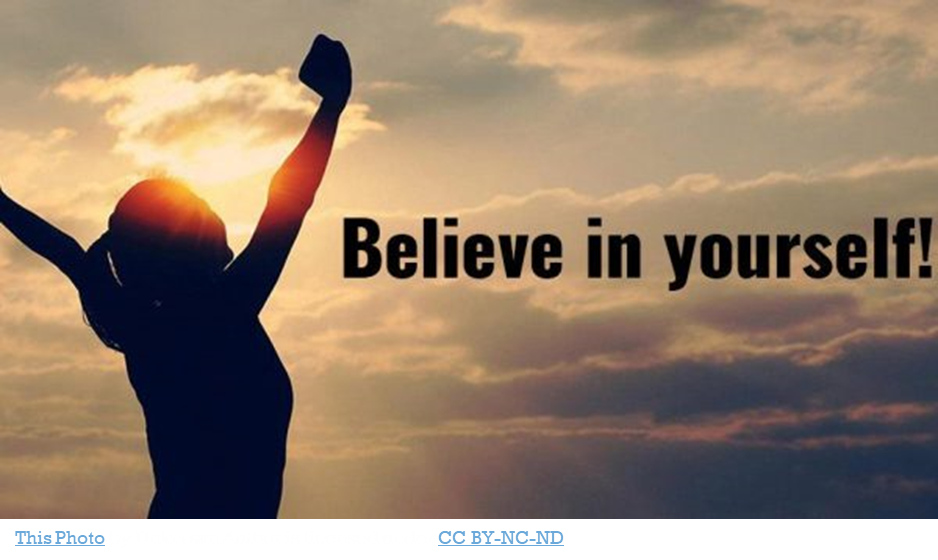 WHAT ARE MAJOR DIFFICULTIES IN ACHIEVING SELF-MASTERY
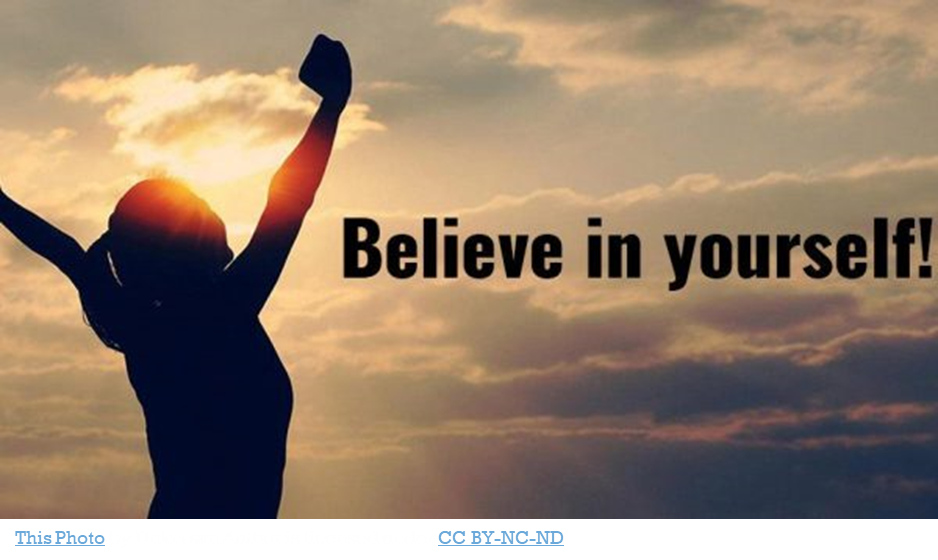 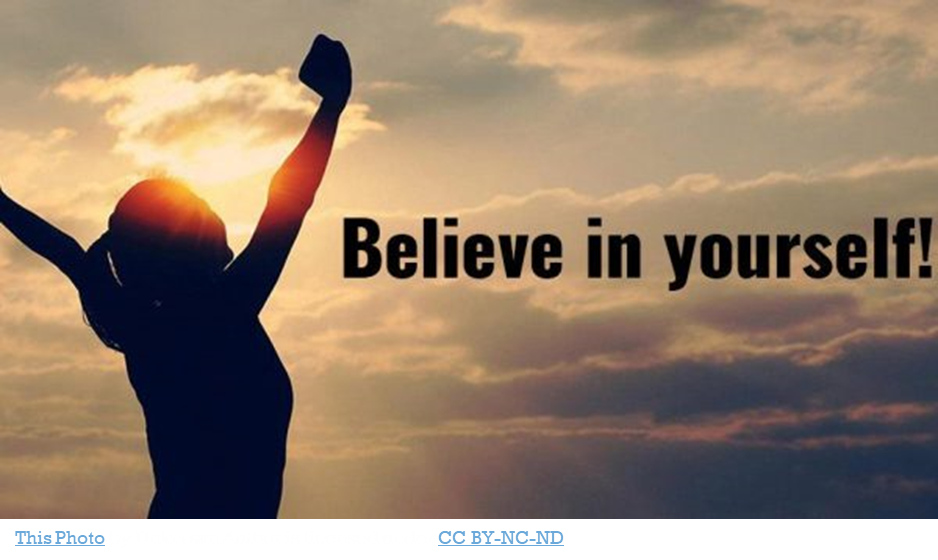 SUB-CONSCIOUS PROGRAMMING
WHAT TO DO WHEN ONE IS TRIGGERED?
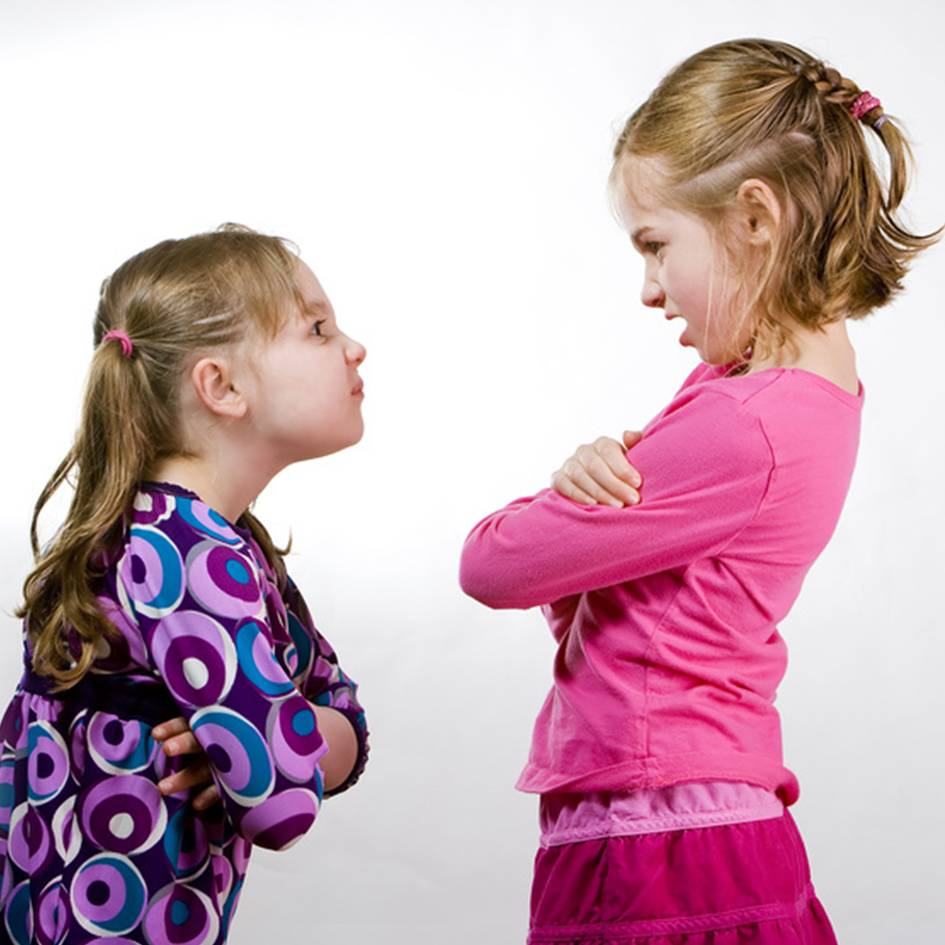 Using Angel Wing tools, get into A STATE OF CALMNESS
Change ONE’S BASELINE by using tools on a regular basis
Change baseline anxiety, etc., to a STATE OF CALMNESS
Use your PREFRONTAL CORTEX to respond differently
Stressful situations & the SHORT LOOP: Erupting of the subconscious programming
DENSENESS of programming
Breath and RESPOND DIFFERENTLY via Angel Wing tools
Diffusing situations of conflict: DEESCALATE
This Photo by Unknown Author is licensed under CC BY-NC-ND
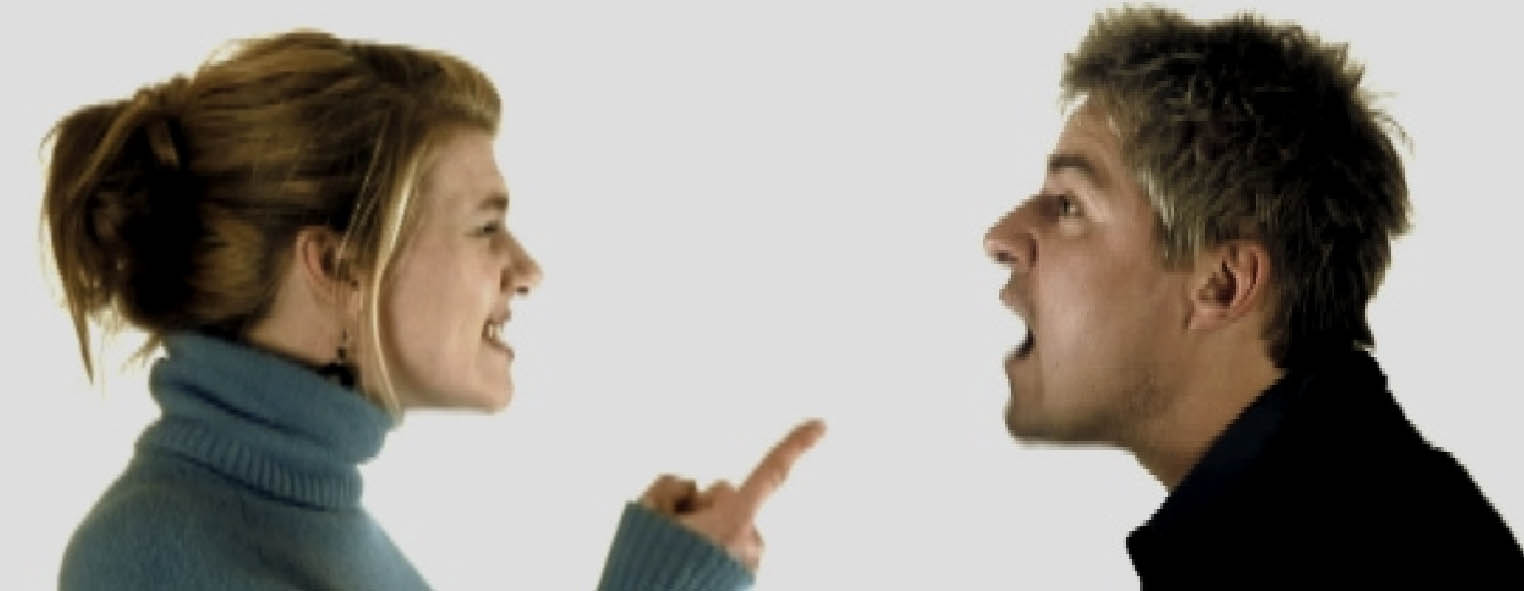 HOW DO WE HANDLE CONFLICTS?
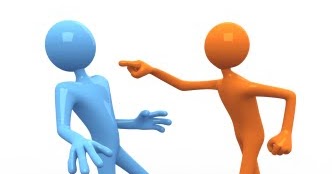 This Photo by Unknown Author is licensed under CC BY-SA-NC
Is it possible to master the trigger?
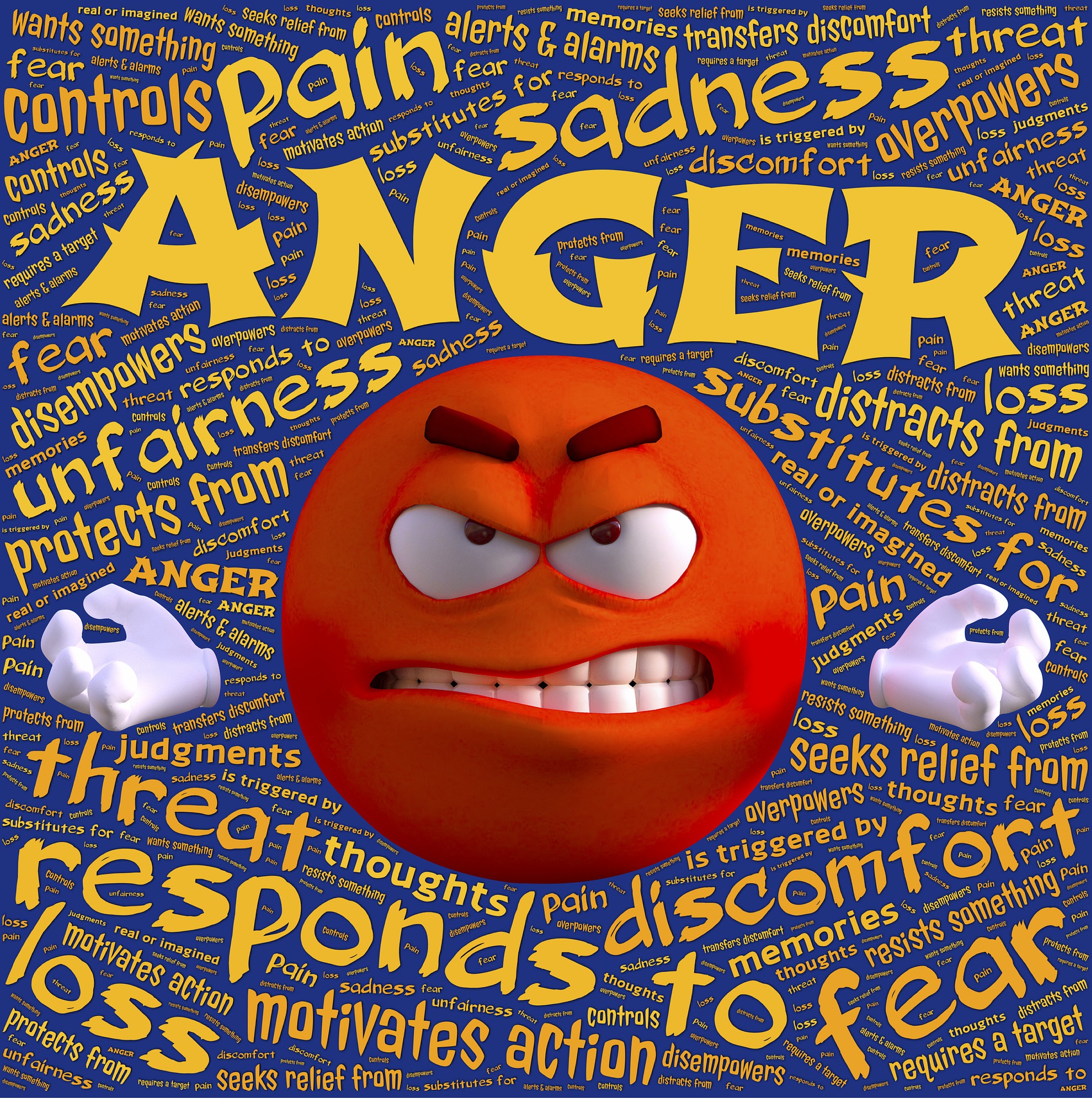 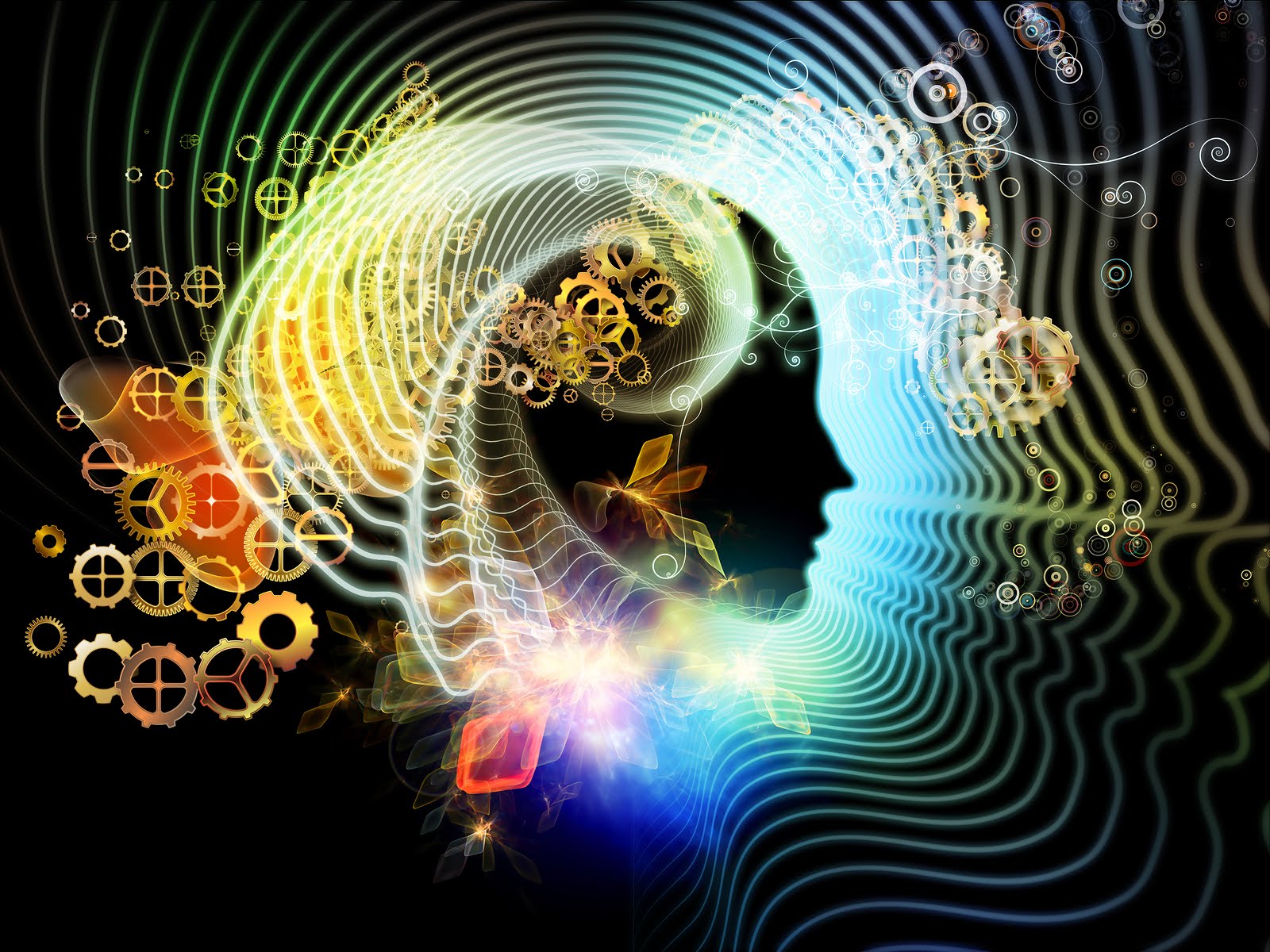 WHAT IS THE “STRUCTURE & FUNCTION” OF THE MIND?
Look at the mind as field
Thoughts originate from the subconscious recording 
Appearance of thoughts and the nature of the field (of thoughts) is the structure
Function of the mind is what we do with our thoughts
Directing thoughts (the way you want) to ACHIEVE clarity
One thought leads to another thought
Observation of thought
Deliberately stopping fragmentation
This Photo by Unknown Author is licensed under CC BY-SA
WHAT IS IDENTIFICATION OF THE MIND?
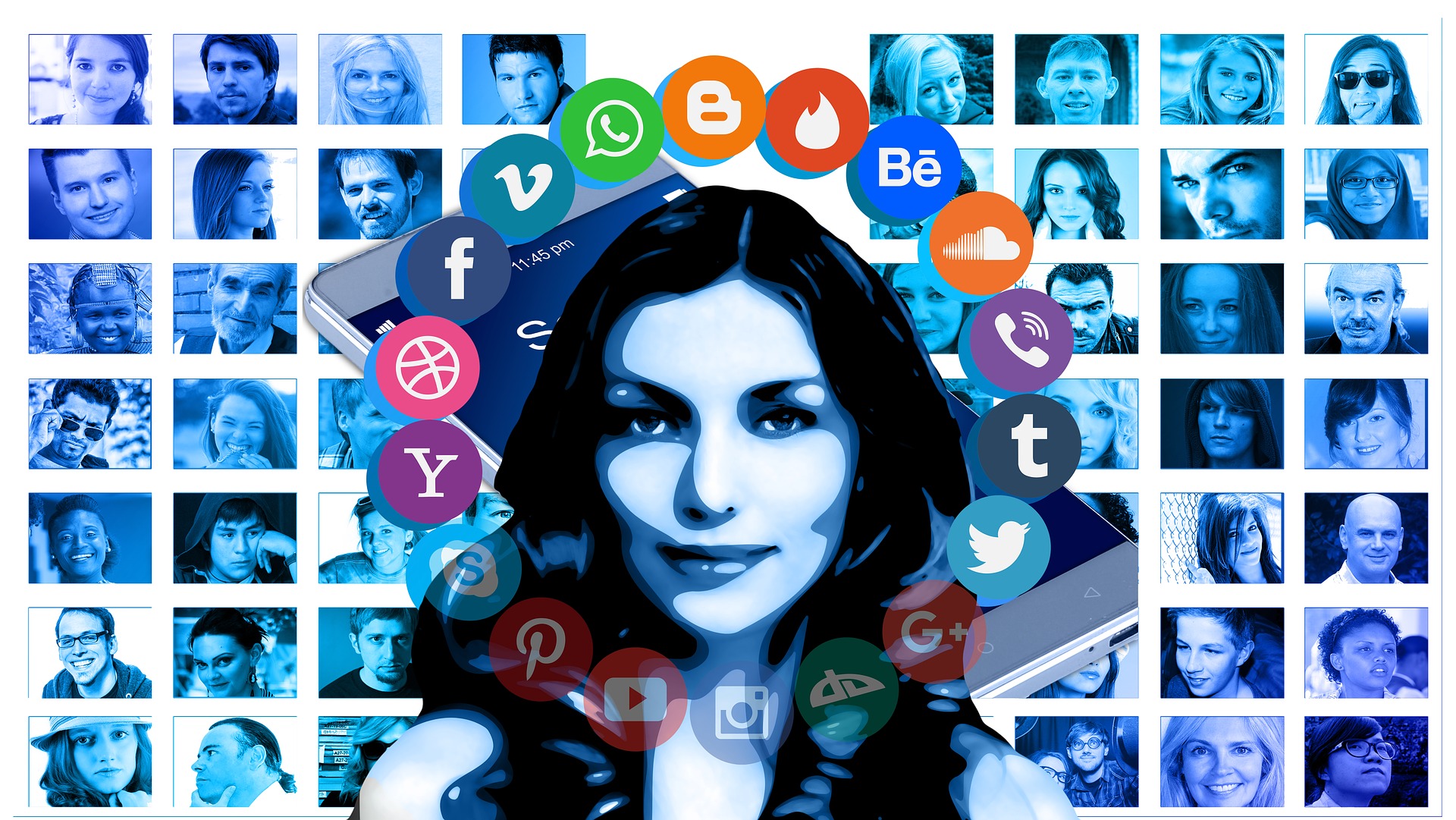 We have a personal history (be AWARE of it)
ACCUMULATION of memories in one’s mind
SUMMATION of life’s experiences: recorded in the brain
Harmful aspects of IDENTIFICATION….
Societal normal, belief systems, and comparison…
Living in one’s mind is ALL we usually know how to do…
You could be SEPARATE from your mind/body…be open to this possibility
Mind RECORDS stimuli
Moving out of IDENTIFICATION… Certain belief systems are BLOCKS…
This Photo by Unknown Author is licensed under CC BY-SA
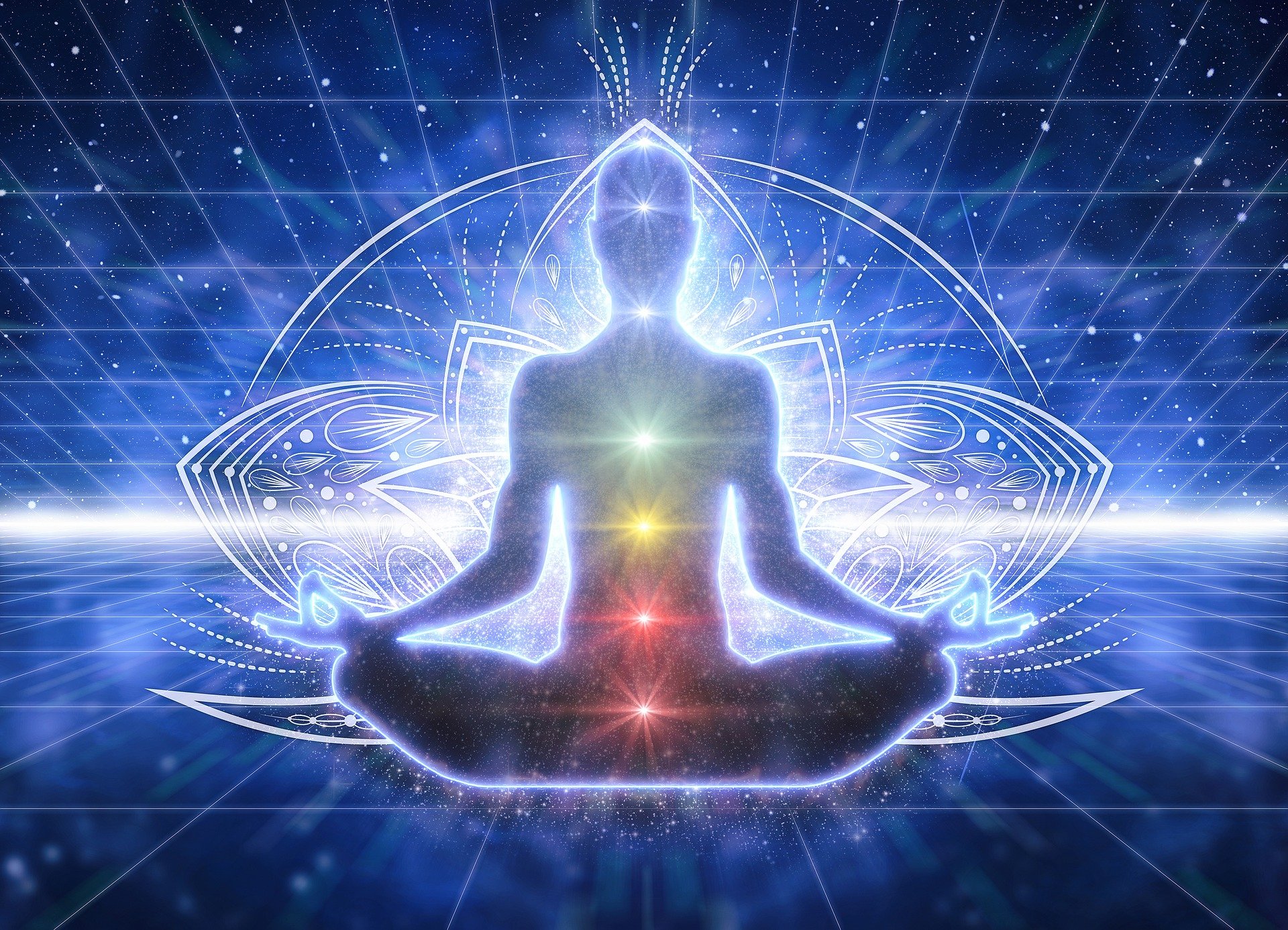 THE POWER OF VISUALIZATION
Do NOT visualize negativity or negative experience…
Living life the WAY we want…on our OWN terms…
Recognize YOUR power of manifestation…
LASER FOCUS and CLARITY – leads to manifestation…
Do NOT give importance to obstacles (move beyond them)…
SCULPTING each day…living the most empowered life…
HOW DOES SELF-MASTERY HELP WITH ADDICTIONS, TRAUMAS, DEPRESSION, SUICIDAL IDEATION ETC.?
IS SELF-MASTERY A STATE OF JOY OR CYCLICAL PLEASURE AND PAIN?
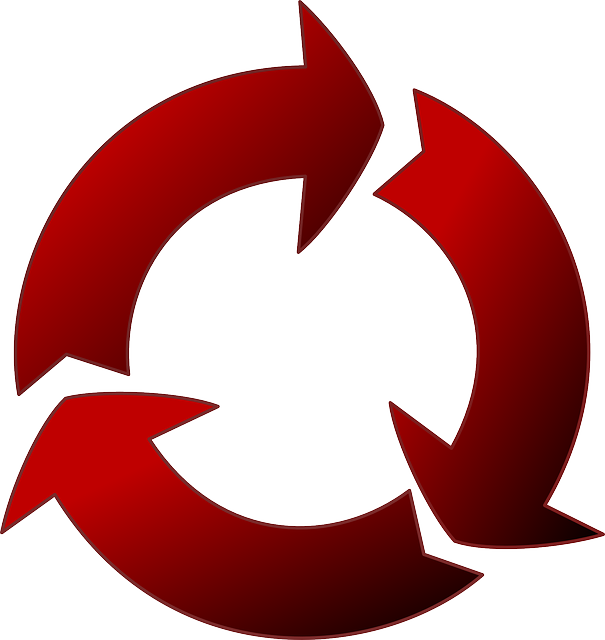 Pleasure and pain are TWO SIDES of the same coin…
Giving TOO MUCH WEIGHT to pleasure or pain…
Self-Mastery: A STEADY STATE with equal perception…
Experiencing EVERYTHING without attachment…
Stay ANCHORED in one’s own peace…
WHAT IS PERSONAL TRANSFORMATION?
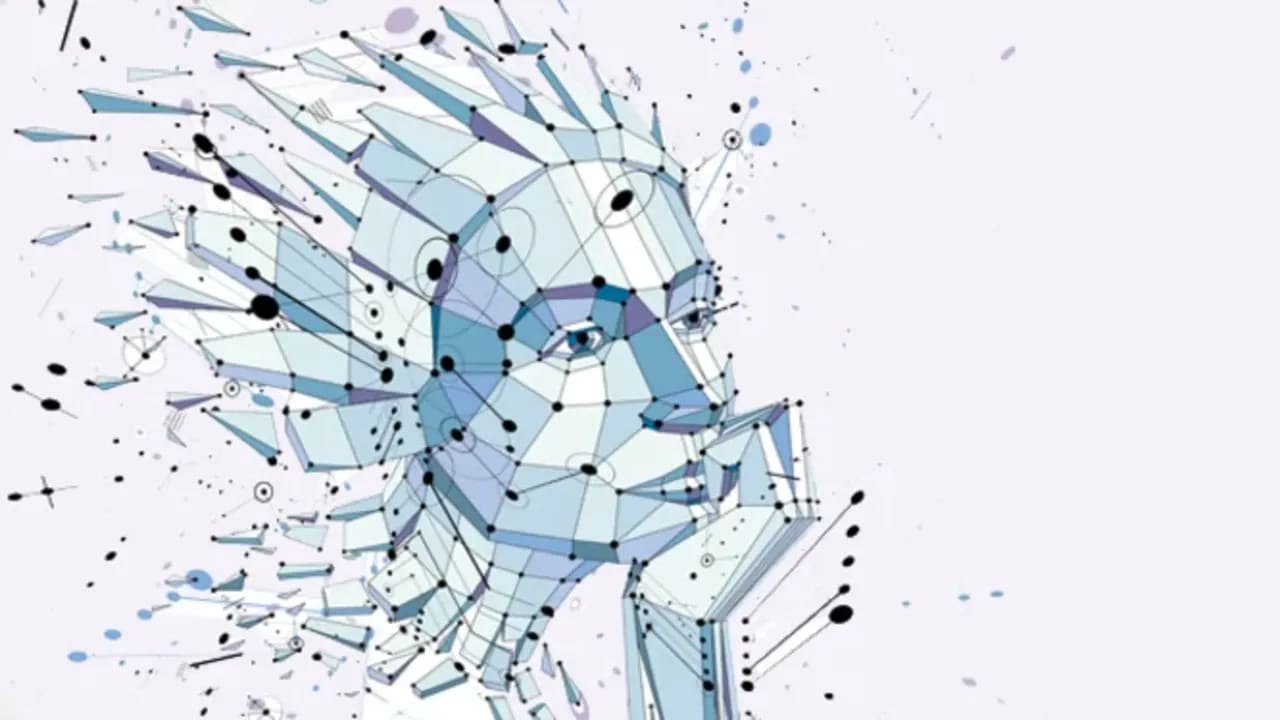 CHANGE VS. TRANSFORMATION
This Photo by Unknown Author is licensed under CC BY-SA-NC
WHAT IS THE “TRUE SELF?”
We are more than our body and mind.
Watching one’s mind and thoughts.  See the flow…
Observe thoughts without identifying with them…
Not to start or stop a thought…
Who is observing thoughts…?
Who are you after thoughts stop?
Empowerment to control one’s life via meditation practices…
Navigating through life with control…watching thoughts and letting them go…
Do not get overwhelmed by one’s thoughts…
Recognize the emotional charge that goes with thoughts…
Do not project past (harmful) experiences into the possible future…
Dropping into one’s calm space, periodically…
State of equanimity.
Humanity is one mass of energy.  Our family is the world family…
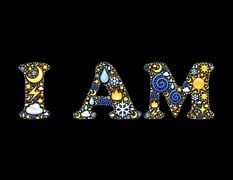 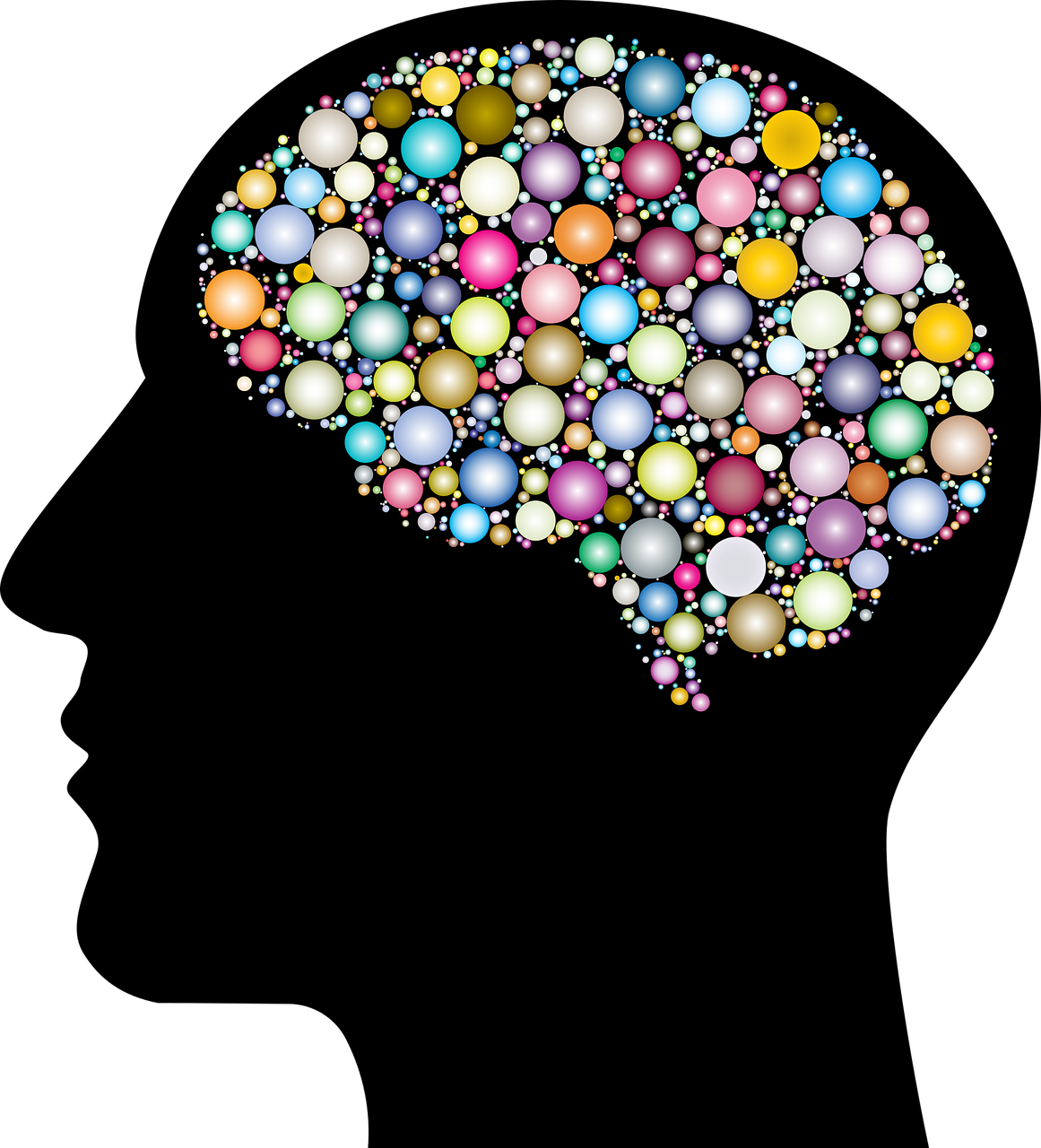 WHAT IS MASTERY OF THE MIND?
Recognize every thought that comes through in our mind.
Utilize any means to increase awareness
Calmness leads to better rationalization
Opening up of the prefrontal cortex
The mind construct of mainly for preserving humanity
Discover your OWN control over your OWN mind
THE MIND IS A PRICELESS INHERITANCE
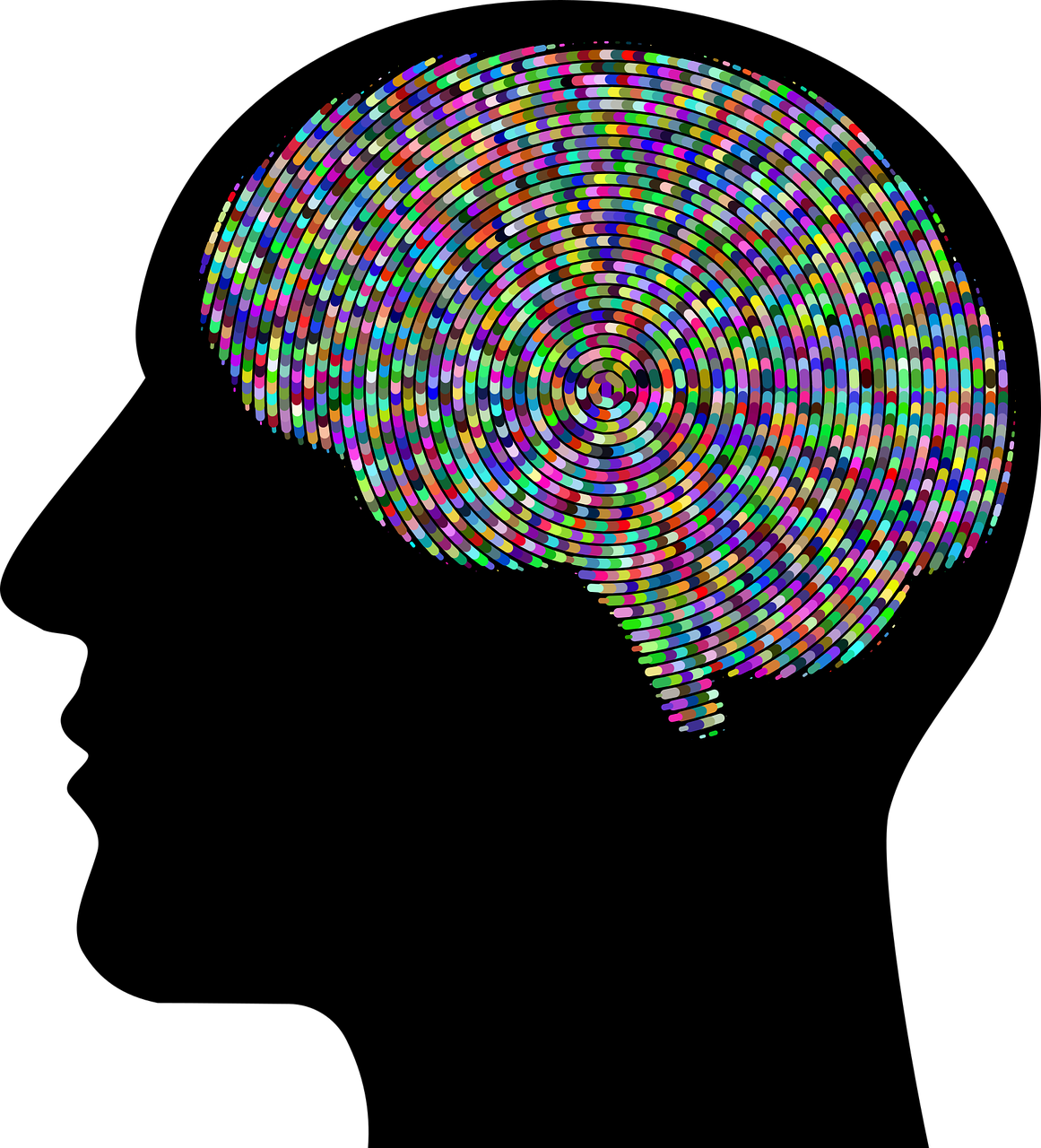 Difference BETWEEN human beings and all other animals…
UTILIZING one’s mind as a doorway into consciousness…
Mind is USED for enlightenment…
Use the mind to WORK for us…
Expansive ideas START with our mind…
We become SLAVES to the mind in a harmful way…
Mastering one’s mind UPLIFTS humanity…
Creativity exists within the mind…ACTIVATE IT, HONOR IT…
EXPLORING THE BOUNDLESS REACHES OF THE MIND
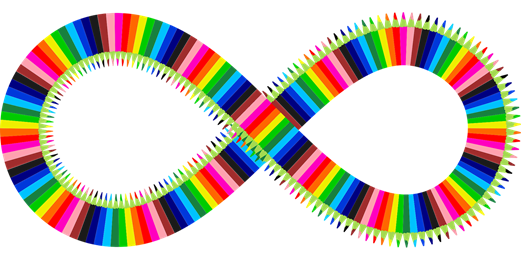 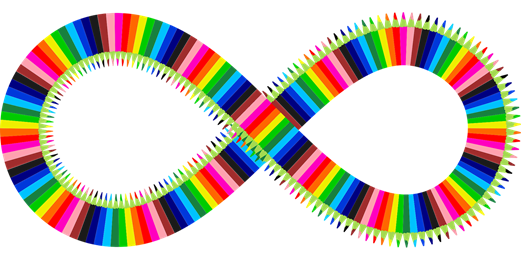 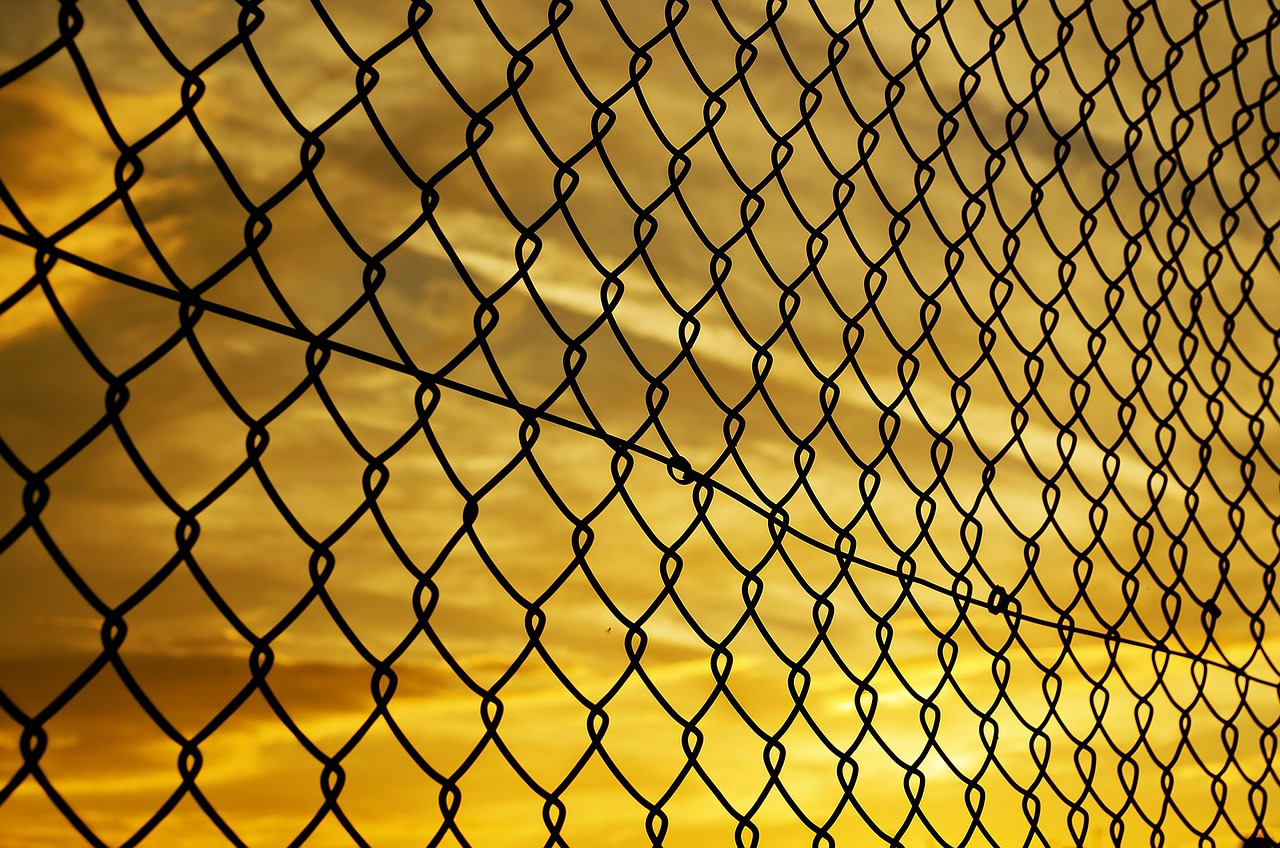 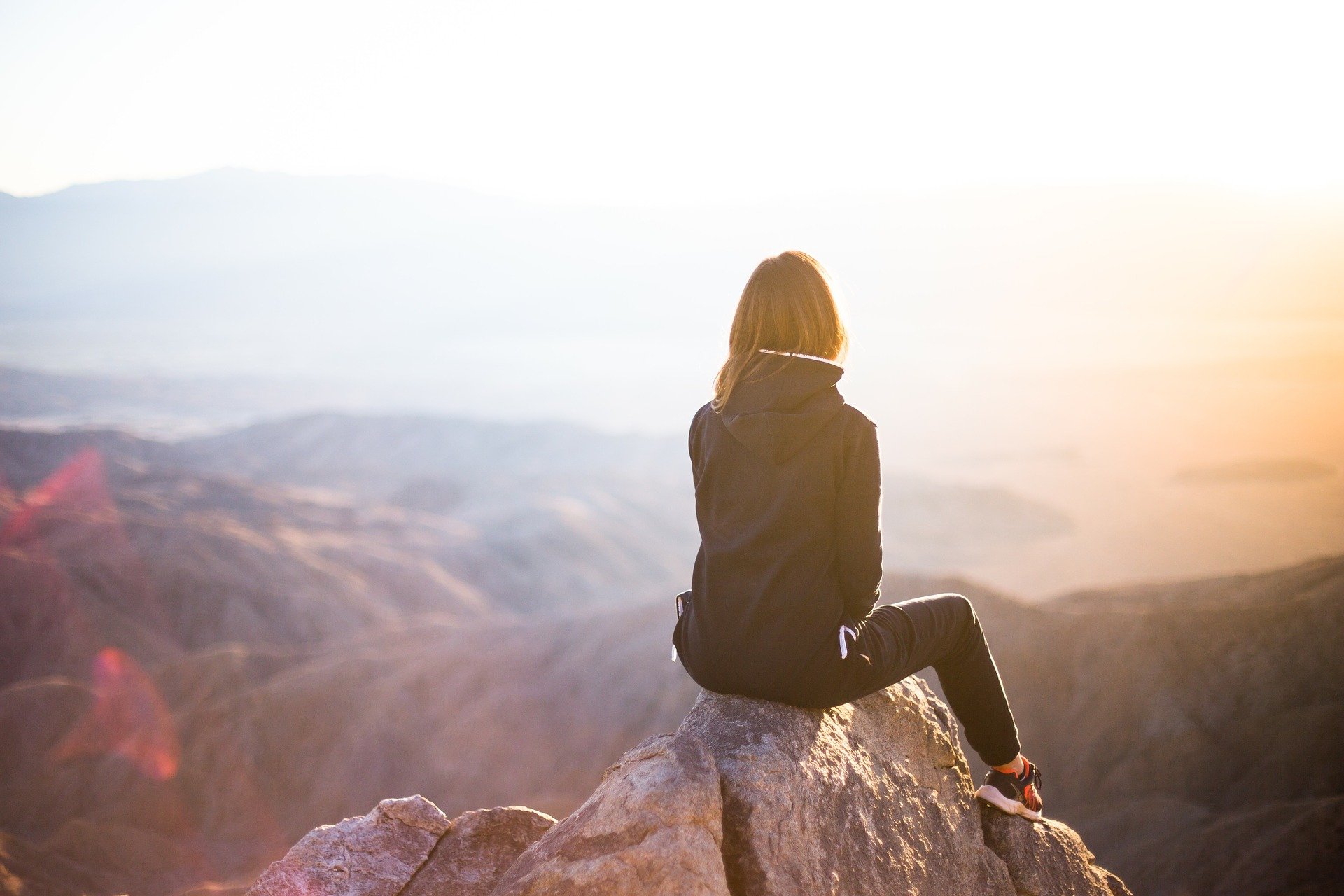 WHY ARE WE STUCK WITH LIMITATIONS OF THE MIND?
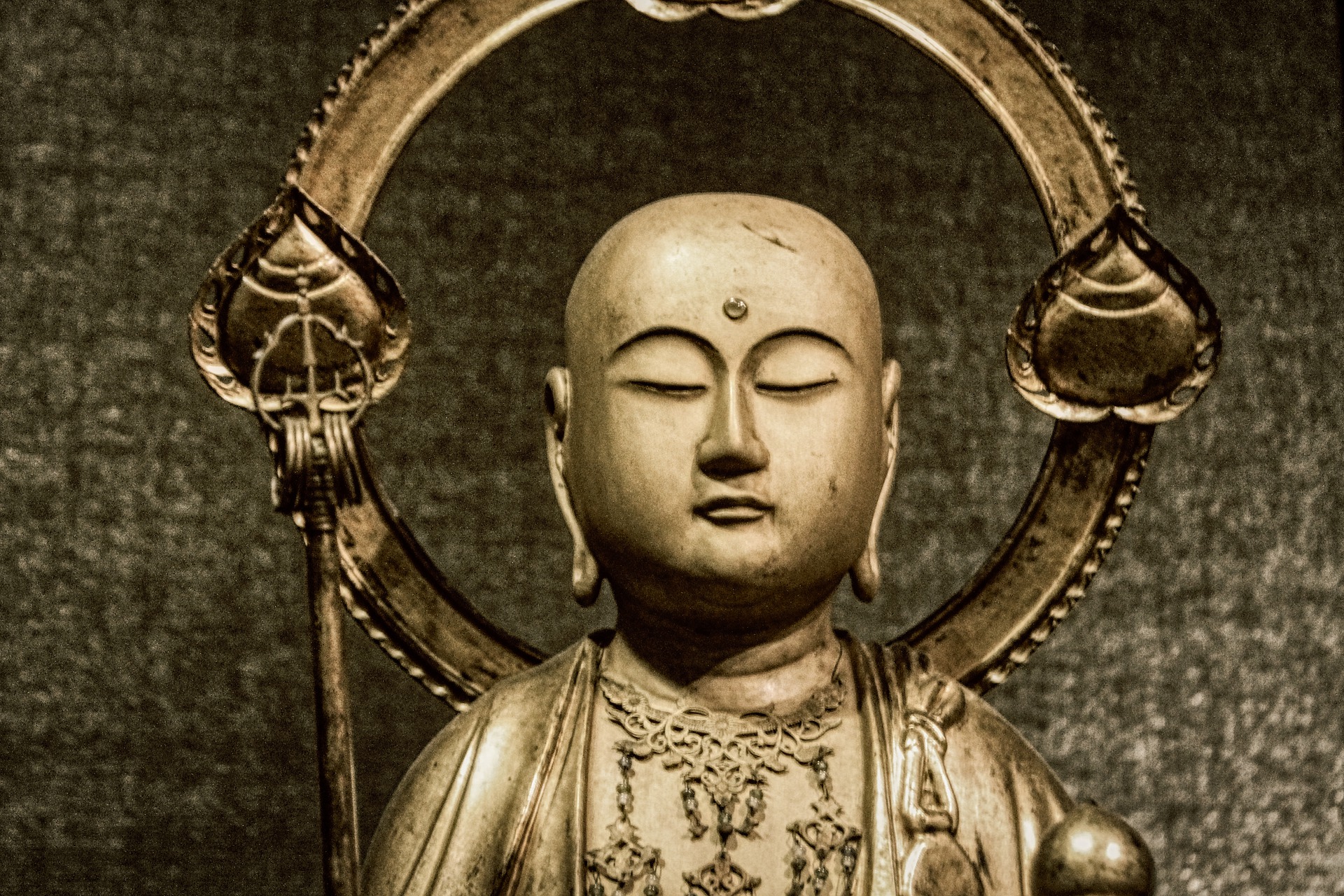 GO THE BASIC QUESTION, “WHO AM I?”
REALIZATION OF CONNECTEDNESS WITH OTHERS… CONNECTING WITH EACH OTHER, SOUL TO SOUL, CREATES UNCONDITIONAL LOVE TOWARDS OTHERS.
ASSISTING OTHERS WHO ARE SUFFERING…
WE ARE TOO SELF INVOLVED…THIS CREATES LIMITATIONS IN ONE’S MIND…
HOW DO WE SEE OURSELVES IN THE RELATIONSHIP TO THE WORLD…
WHY DO TRAGEDIES BRING US TOGETHER…?
WE ARE ALL PART OF EACH OTHER ENERGETICALLY…WE DO NOT KNOW IT…
INCREASE MEDITATION, REFLECTIONS, DIALOGUES, ETC.
WE CAN BE UNSTUCK DESPITE OUR DIFFERENCES…
RECOGNIZE ONE’S SUB-CONSCIOUS BLOCKS…
WE ARE ALL INTERNALLY THE SAME…
GROUPISM VS. FREEDOM FROM GROUPISM
HOW TO USE MIND POWER WISELY FOR THE BENEFIT OF ALL?
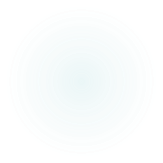 WHAT IS MEANT BY: A FELT UNITY & INTERCONNECTION
A RENEWAL of purpose and possibilities
Going into a PATH of self-discovery
DELIBERATE uncovering of obstacles and blocks and get into a state of unity
Self-discovery LEADS to self-mastery: Experiencing connectedness
LEAVING one’s conditioned identity aside
At the core, we are all the SAME innocent beings
RECOGNIZE how opinions are created
Unity IN diversity
Effort needs to be placed to LET GO of one’s harmful conditioning
Our sense of separateness CAUSES problems
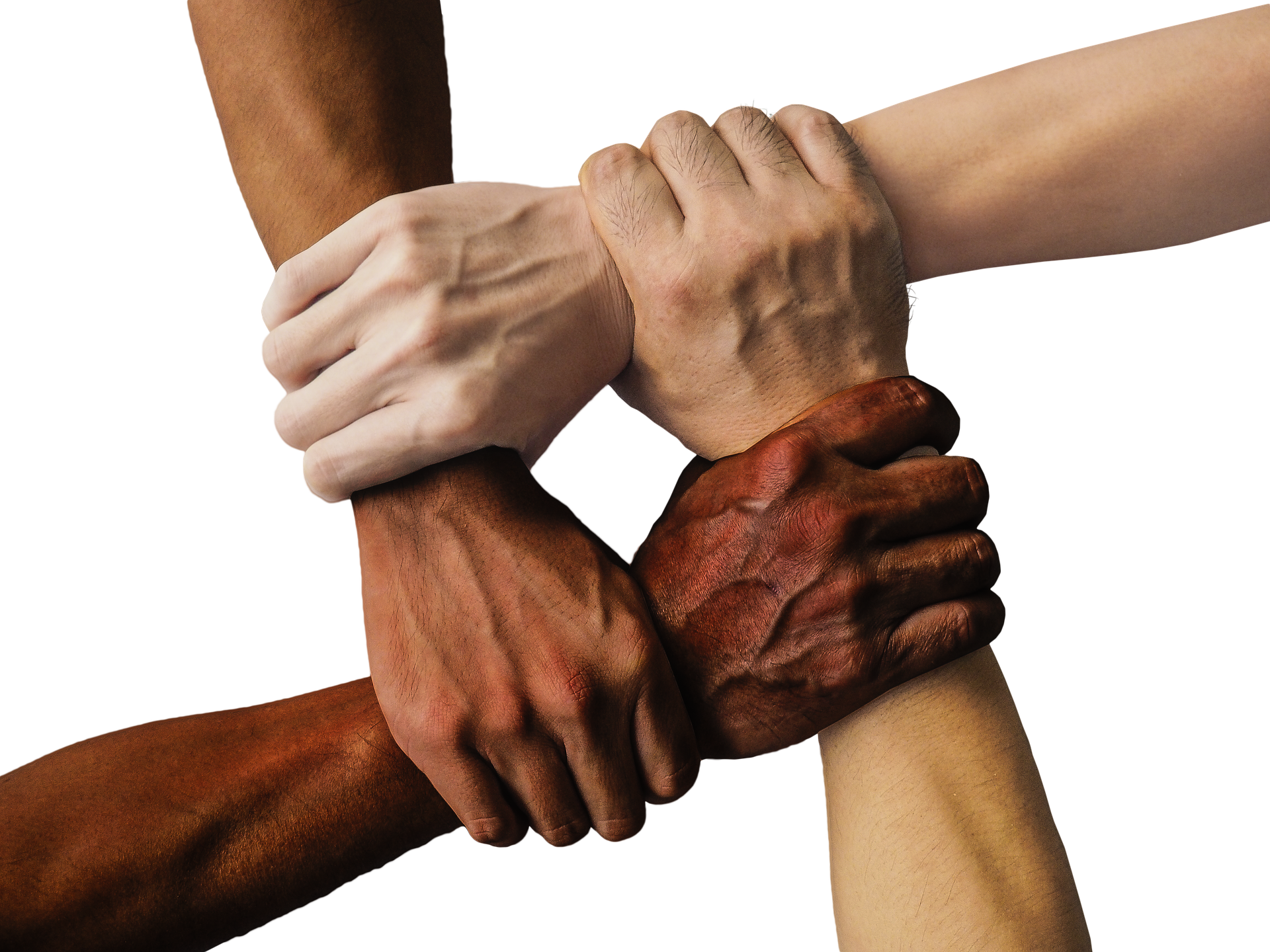 EXPANDING ONESELF TO HELP OTHERS
Getting rid of stress, INNER WALLS, etc. (marathon analogy)
EXPANSION in different areas of life
Meditation ALLOWS one to expansive
NATURAL DROPPING of inner boundaries
the body follows the mind: ENERGIZING THOUGHTS VS. PARALYZING THOUGHTS… message sent at the cellular level
CHOOSE to act with wisdom
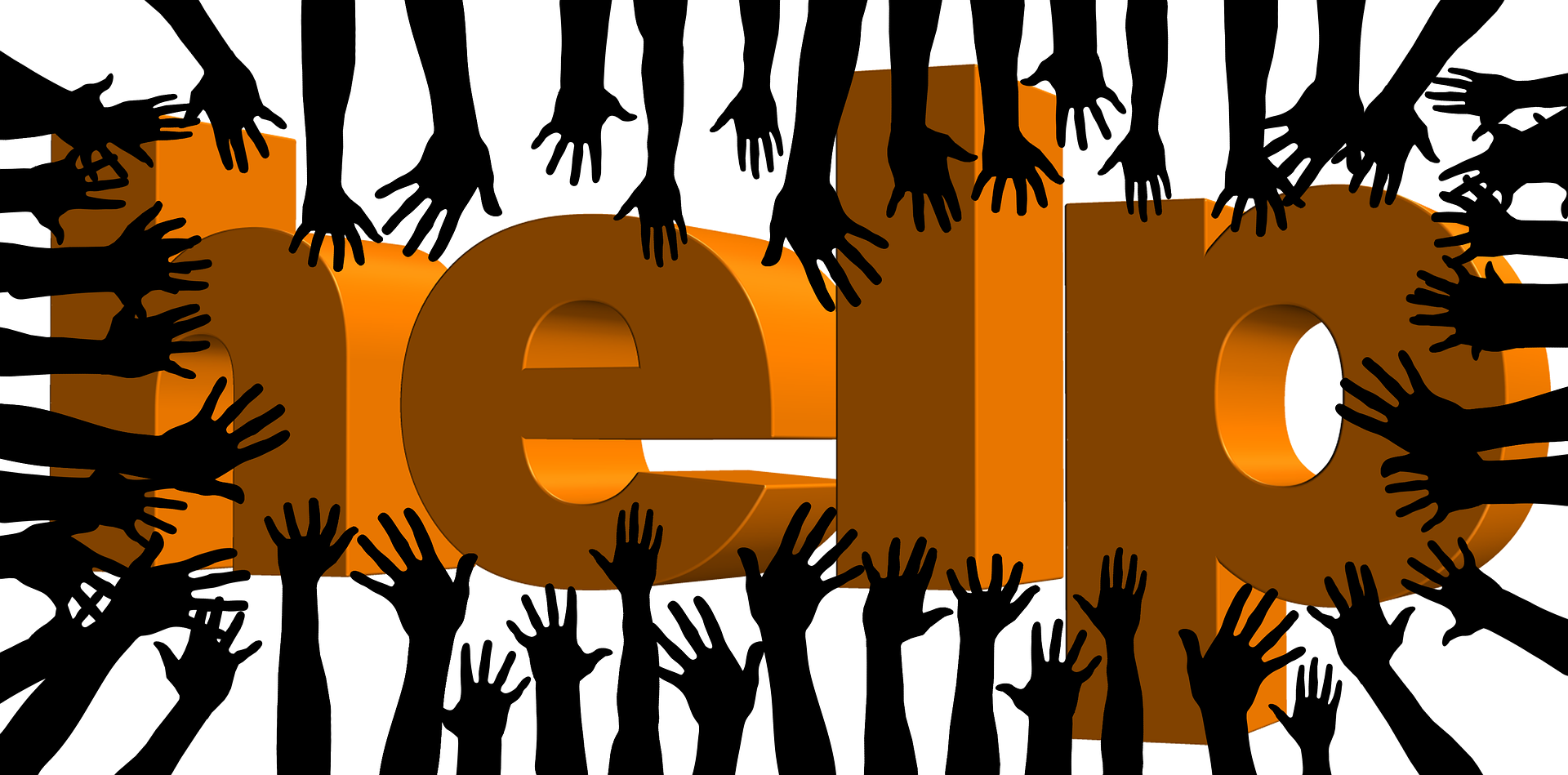 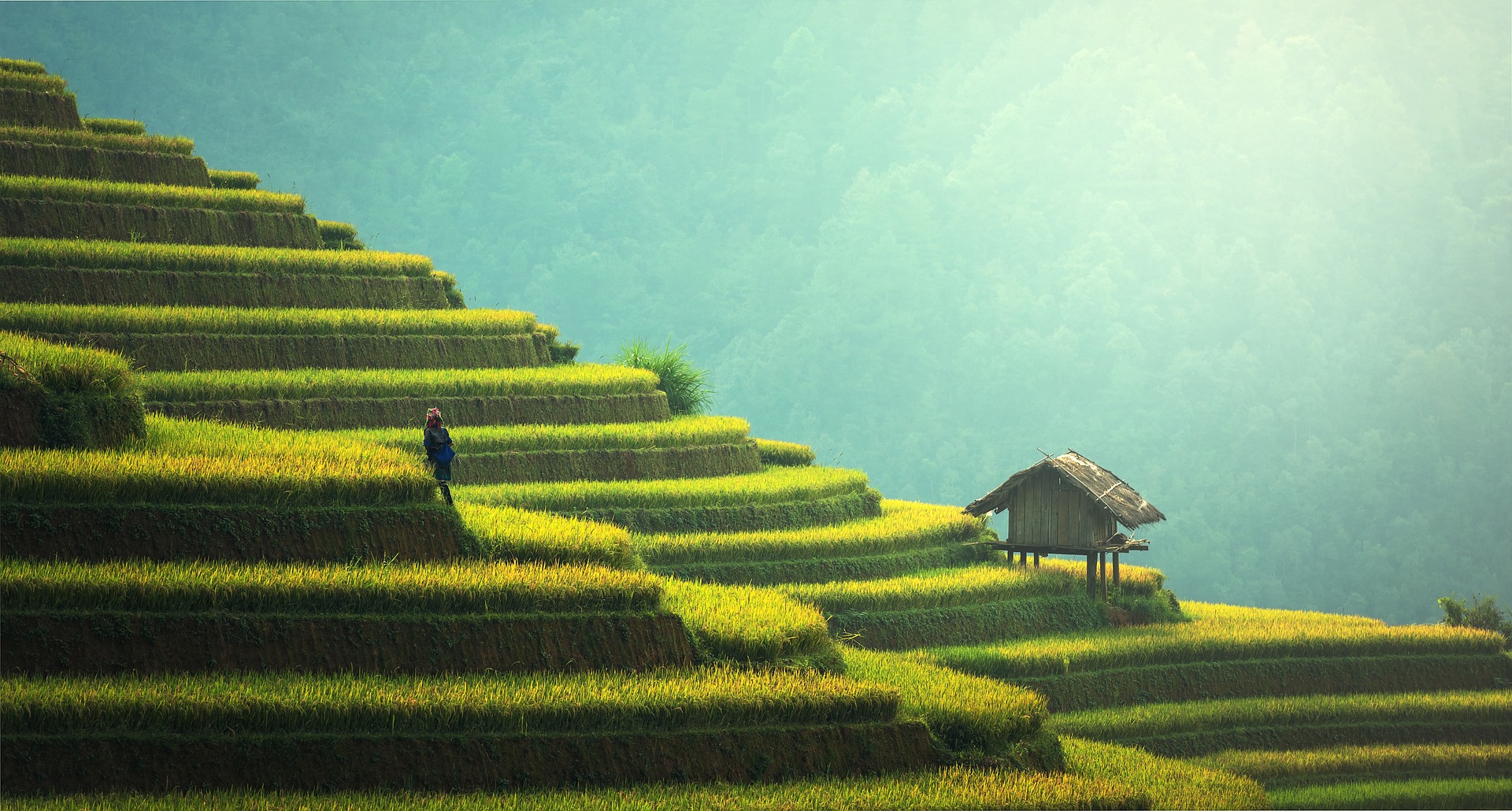 HOW DOES EXPANSION OCCUR?
Everyone has his/her OWN journey…
There is a GRADUAL progression…
There is NO END to the transformation…
The transformation occurs at DIFFERENT LEVELS…Uncovering truth…
Transformation requires PUSHING boundaries…
Going INWARDS through meditation connects you with your real self…
Stopping the CONTRADICTION of thoughts…
Mind CAUSES limits…and mind can also free itself…
Meditation allows one to WATCH the mind…
SITTING with yourself…BEING in nature… LETTING GO of thoughts…
Bring about a CHANGE from inside out… (Energy Body & Thoughts)
Many belief systems are limited and are INGRAINED in the mind…
EXPANSION leads to joy…
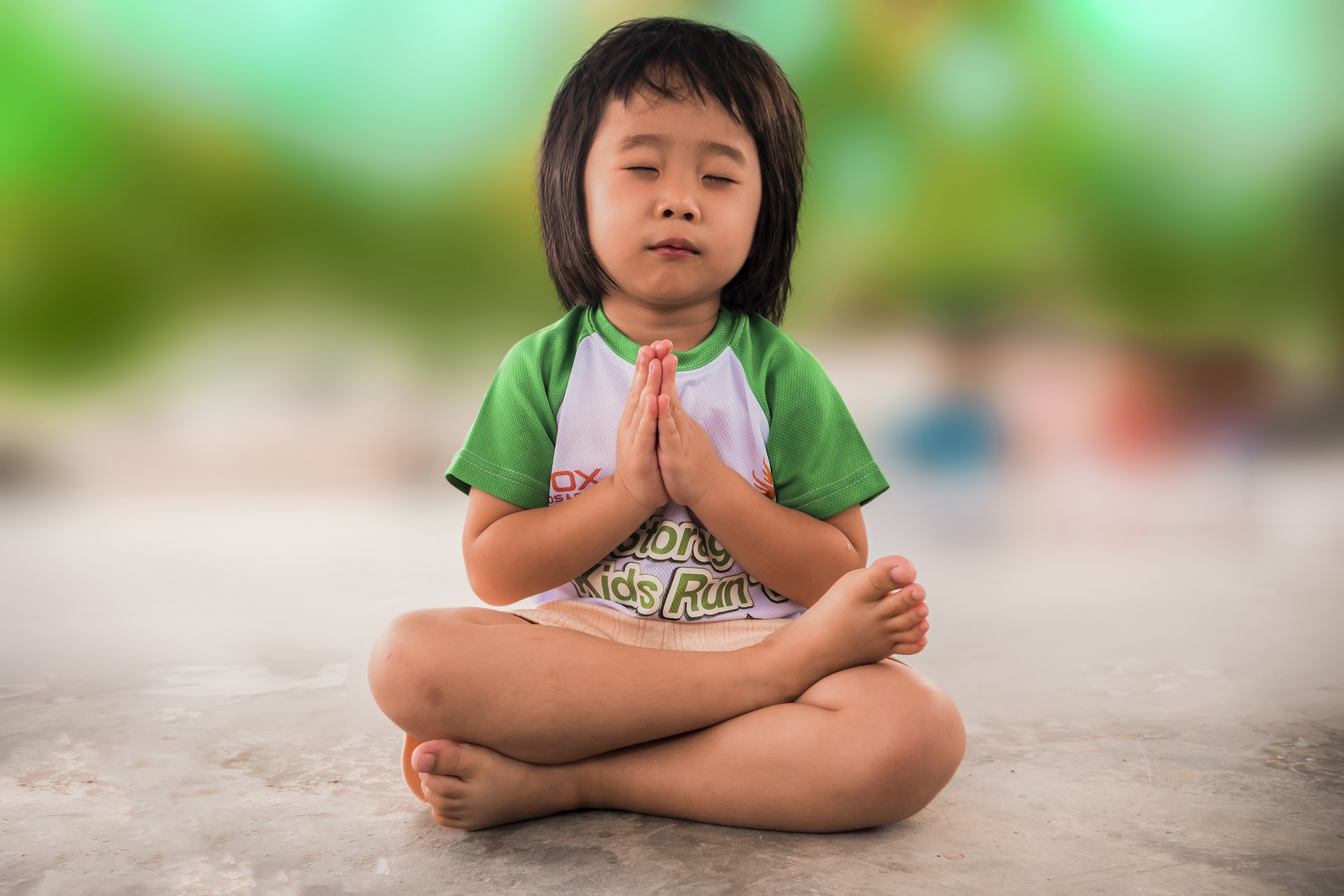 WHAT IS AN HUMAN EXPERIENCE?
We are ENERGY BEINGS having a human experience.
We have DIVERSE EXPERIENCES through our senses.
We generate LIKES & DISLIKES.
Recognize the CREATION of belief systems, leading to limitations.
UTILIZE emotions/feelings as a catalyst.
NOT placing too much value on thought.
Example of relationship development…opening up of NEW POSSIBILITIES
RECOGNIZE our conditioning and sub-conscious programming.
Be RECEPTIVE and connect with the universal reality…going with the flow…
Imagine a life WITHOUT limited beliefs…
TRANSMUTATION from limited to limitless mind…
WHAT IS “EMOTIONAL BLINDING?”
Emotions can BLIND us...  Emotions can also FREE us… 
See HOW the mind works…emotions and feelings come from thoughts…
Create tools to be WATCHFUL of our thoughts…do not increase unnecessary thoughts…
Being a WITNESS to our thoughts again and again…
There is a “movie” running in the sub-conscious… Be watchful of the 1st THOUGHT that comes through…
WEAKENING of sub-conscious programming…
There is an internal STRUCTURE and FUNCTION of one’s mind…
See how the MIND MOVIE IS created internally…
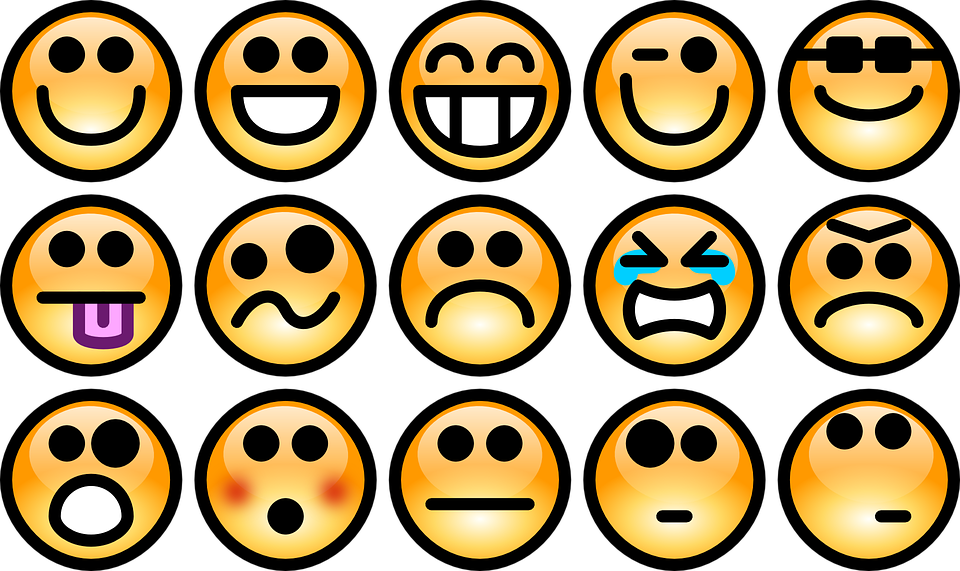 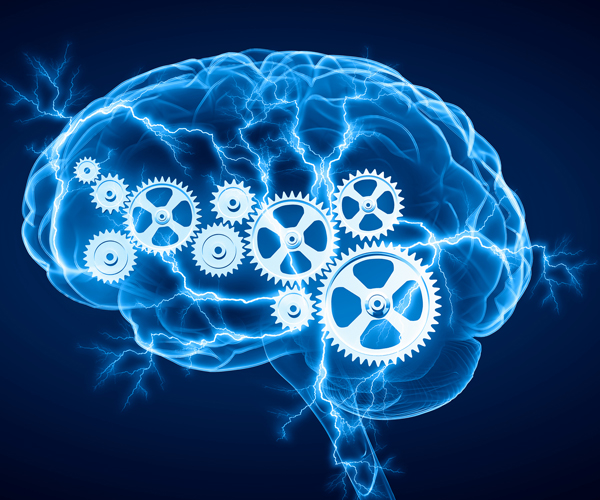 CONSTRUCTIVE VS. DESTRUCTIVE PROGRAMMING
This Photo by Unknown Author is licensed under CC BY-SA-NC
PERSONAL TRANSFORMATION IS DEPENDENT ON CONSTRUCTIVE PROGRAMMING
Utilize one’s conscious mind via visualization techniques
Disconnecting with one’s current identified personality
Going into a neutral field to do the new programming…increase of inner wisdom is natural in this field…
Creation of new habits…deliberately and consistently done…
Multiple tools available to do the re-programming…
Release obstacles…releasing sub-conscious issues…
Coffee table analogy…
Increasing mind-space…
Personal transformation leads to self-mastery
Self-mastery leads to personal transformation
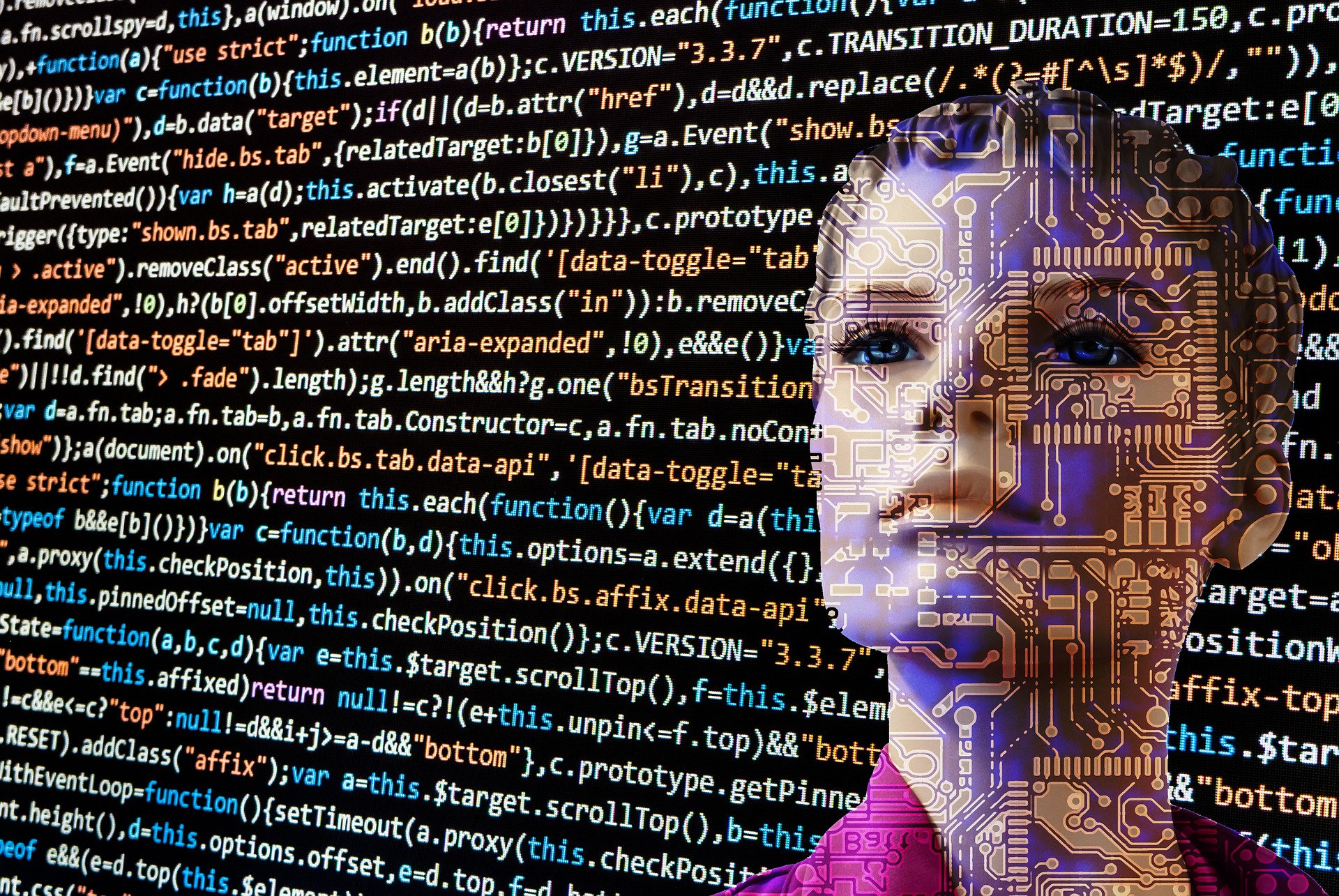 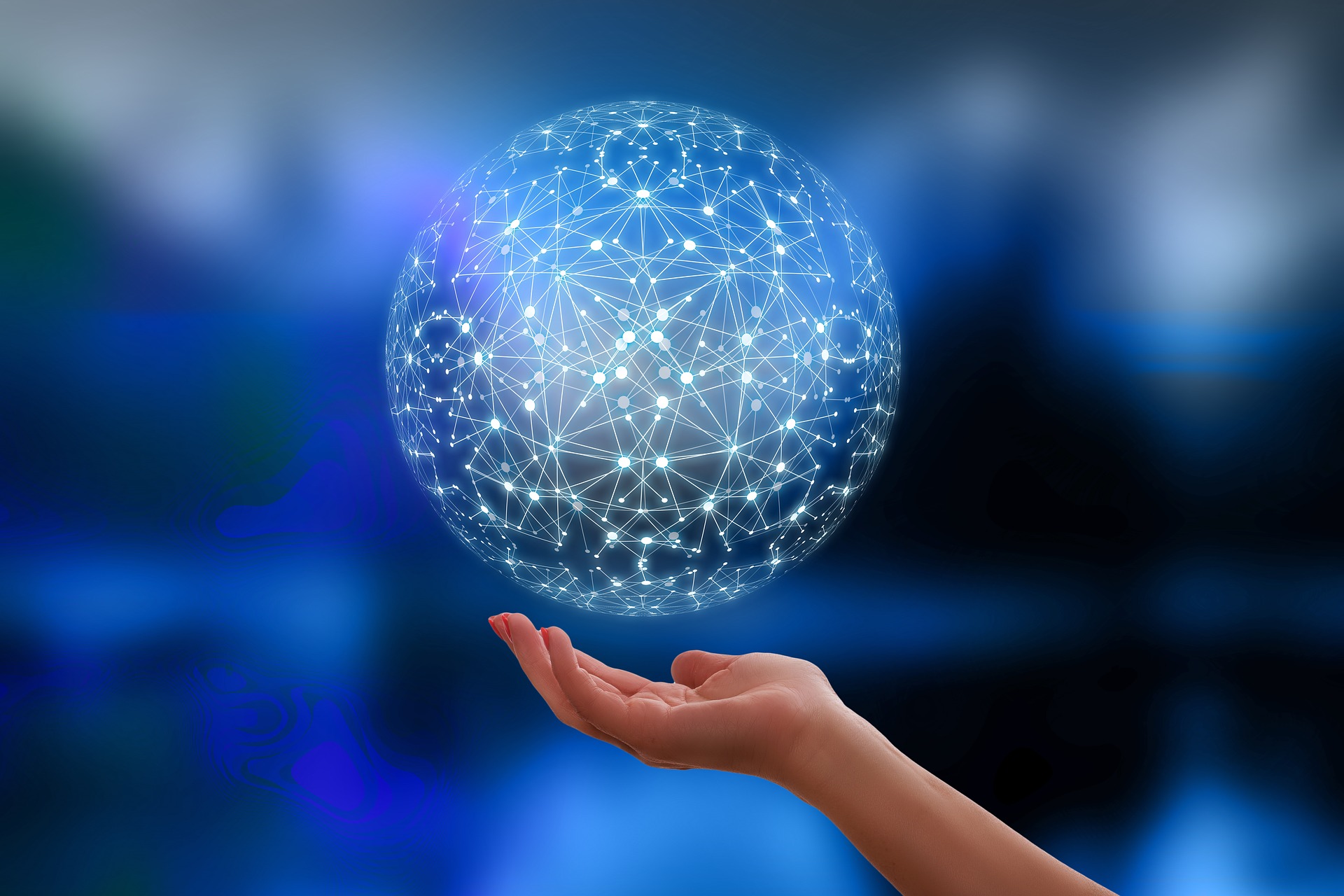 HUMAN UPLIFTMENT
Self-discovery leads to self-mastery
Transcending the mind-body complex
Society at large will be different once individuals transform
The world around us is a reflection of all of us
We differential and compete with each other and are in conflict with each other
Conflicts exist at all levels: individuals, communities, nations, etc.
We do not see togetherness when we look at human civilization in general
We differentiate in many ways (community, groups, etc.)
Is it possible to have a utopian society?
Creating a society filled with wisdom
Living in sync with nature and each other
OUR UNIQUENESS & HUMAN UPLIFTMENT
CAUSES OF HUMAN SUFFERING
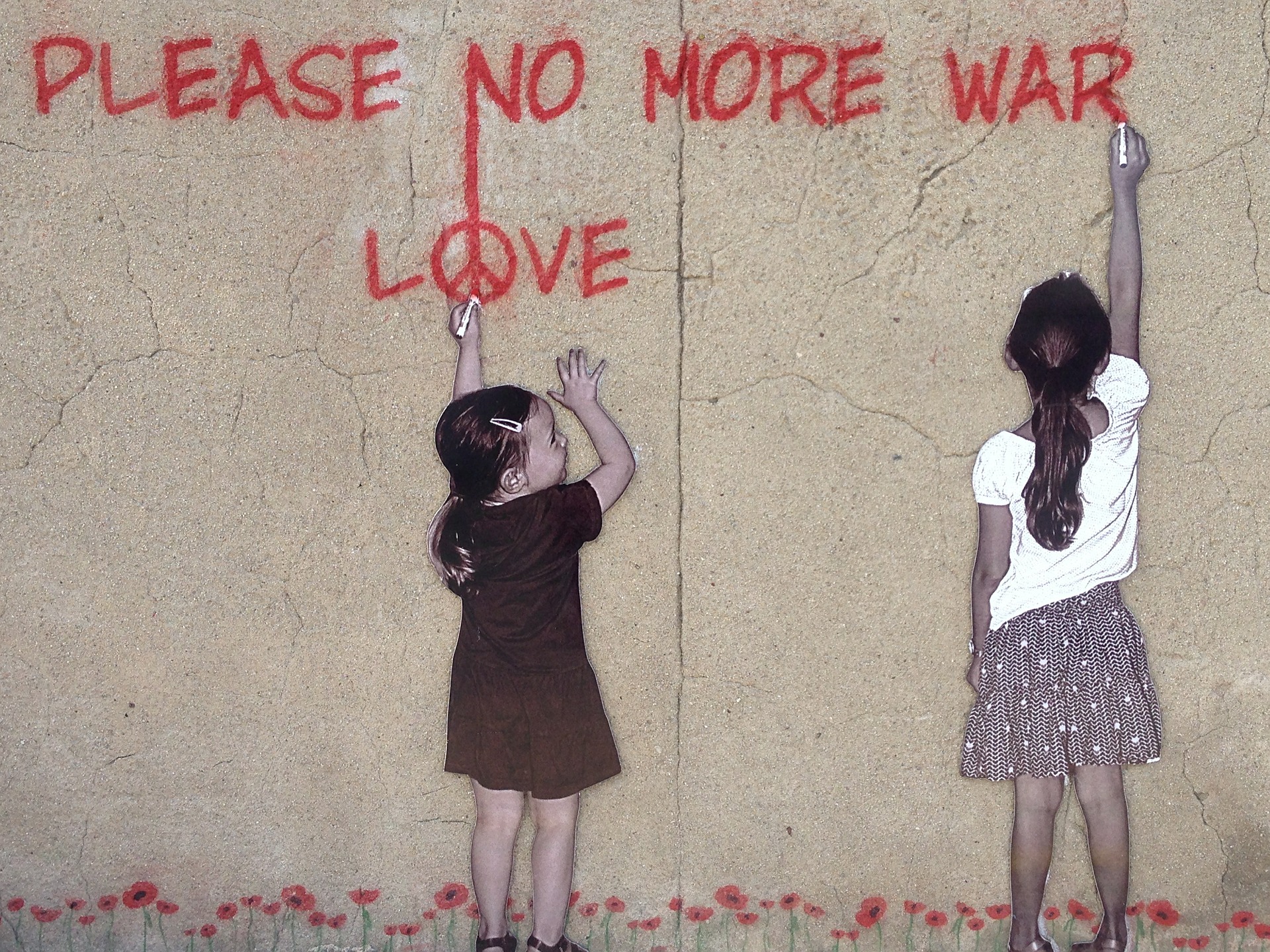 Human suffering is on many different levels
Suffering is mostly identification with negativity
Weakening of immune system and the mind
Injection of toxins
Greed, profit, etc. damages the mass population
All ideas start in the mind: Recognize the root cause
Mind is the cause of suffering 
Material possessions are transient... Reaching the SELF is most important 
We need to spend time in reflection on the human condition
We think we need more than we actually need
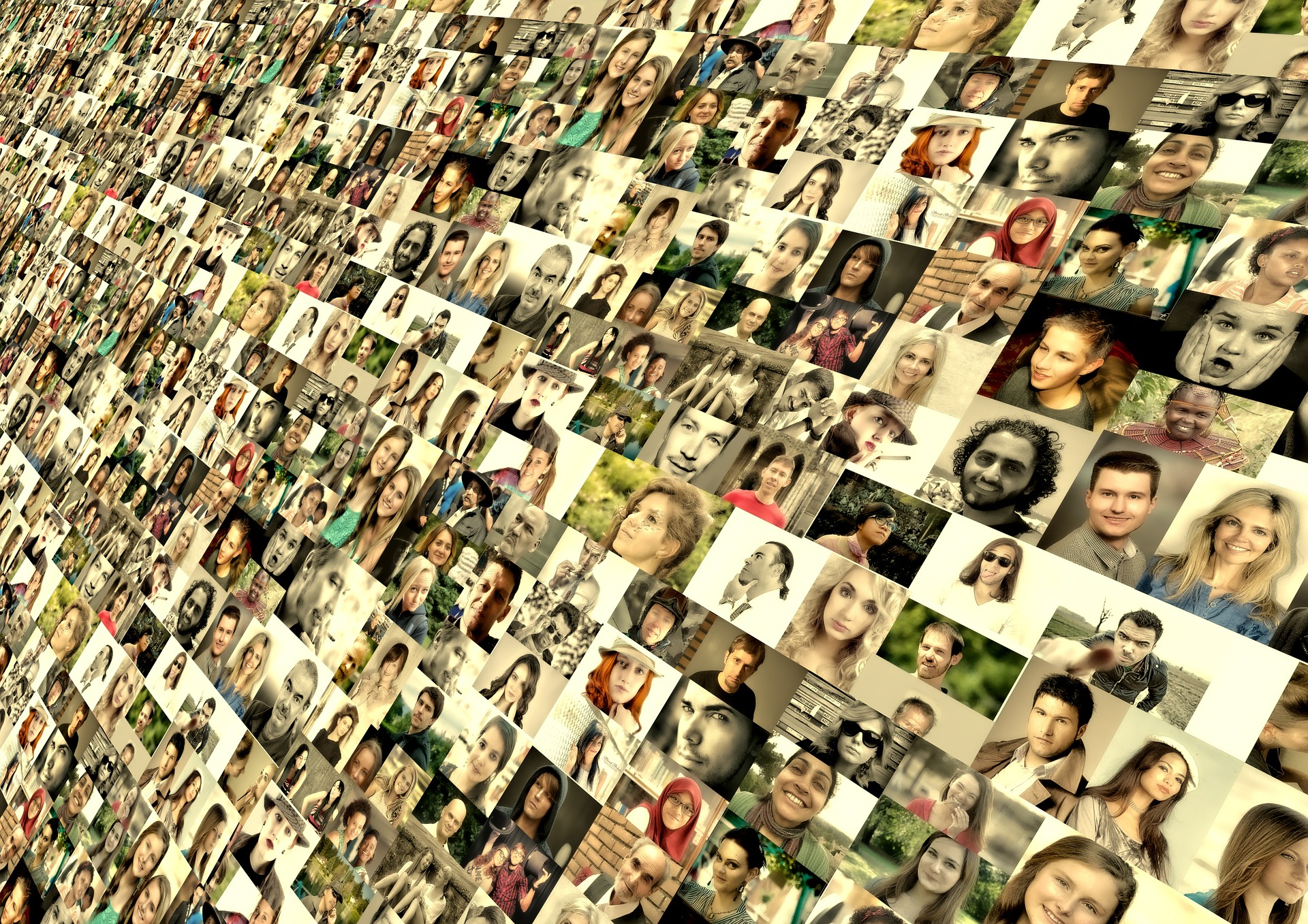 PICTURE OF AN IDEAL SOCIETY
Sharing within communities: assisting each other
Starting from childhood…determining ideal values…nurturing children’s talents
Encourage each child…cultivate passion…
Working together in different areas… Everyone is taken care of
Emphasis on collaboration…working towards a greater cause
Generation of creative ideas
Modification/dismantling certain belief systems that are causing harm
People, many times, gravitate towards ideas that resonate with ingrained belief systems
Emergence of the REAL SELF is truly transformative… work on yourself
HUMAN NATURE & ENERGY
Is human nature fundamentally egotistic?
Dr. Chetana’s personal experiences
Deep rooted instilling…
Moving out of narrow perspectives into expansive perspectives
True inner freedom is necessary to discovery our actual human nature
Moving out of a “miserly” mindset from the inside…
Fear of loss (part of one’s belief system)
Importance of authenticity
Discovery of one’s spiritual path
Release of negative belief systems
Our nature is to connect with others
We are energy beings
Our identities have been acquired from the outside
Core of every human being is love
Uniqueness & Interconnection
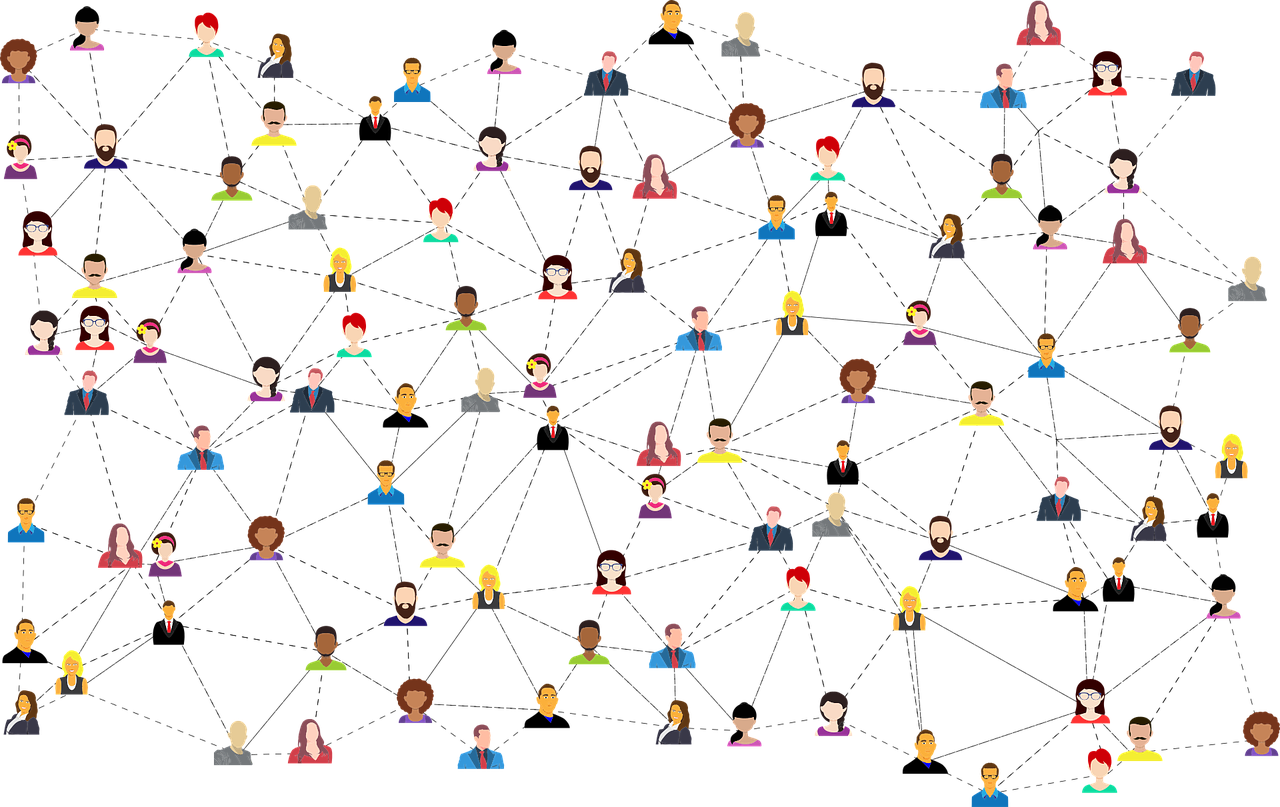 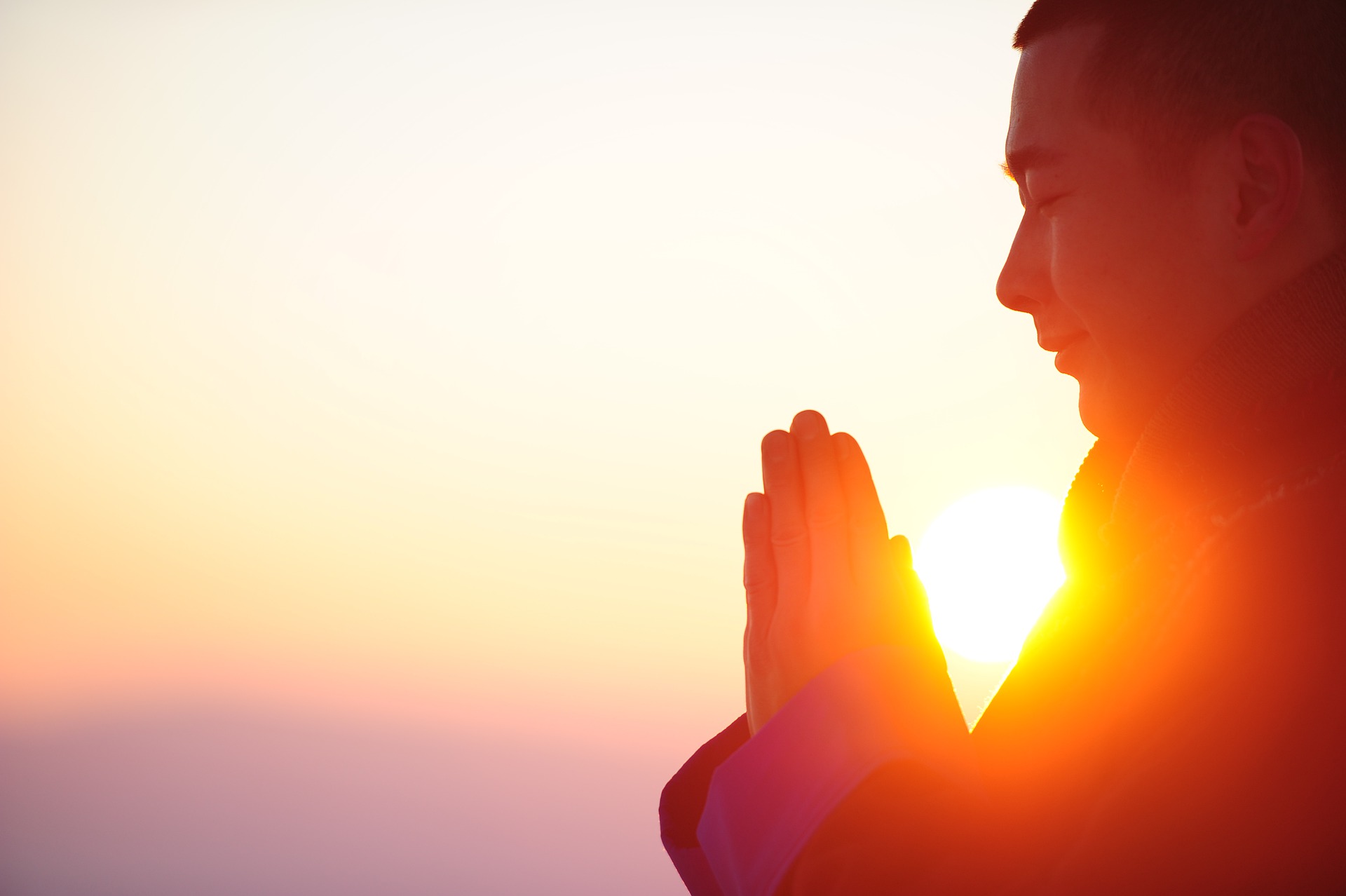 WE ARE ONE MASS OF ENERGY
We are all part of an infinite mass of energy
Fighting with others is fighting with oneself
Working together breads unitive consciousness, creating a new reality
Dr. Chetana’s personal experience
Connecting at the heart/spirit level: not focusing on other’s faults
Connectedness give us a greater perspective
We can bring out the best in others
Helping others release their negativity
BELIEF SYSTEMS & HUMAN UPLIFTMENT
HEALTHY BELIEF SYSTEMS
GET IN TOUCH WITH ANGEL WING!
CONTACT INFORMATION
CHETANA KRIPALU, MD & VOLUNTEERS
https://theangelwing.com/
E-MAIL:THEANGELWING19@GMAIL.COM
PHONE: 302-283-9878

ANGEL WING’ DISCLAIMER STATEMENT
The Angel Wing, LLC program is NOT intended to provide diagnosis and/or treatment for any medical, psychiatric, psychological, sociological, economic, and/or financial problems, and participants are encouraged to contact their medical provider (or another such professional provider) if necessary.  Meditation techniques and ideas presented are solely for the purpose of providing tools that may be utilized by me to enhance overall wellbeing.  Additionally, any and all ideas presented by Angel Wing presenters are for my consideration only.  The practice of any meditation technique is totally voluntary.  There is no intention to promote and/or criticize any religious, spiritual, and/or meditative traditions.  If there are any difficulties faced by me while doing any meditation techniques, please contact Angel Wing and appropriate guidance will be provided.
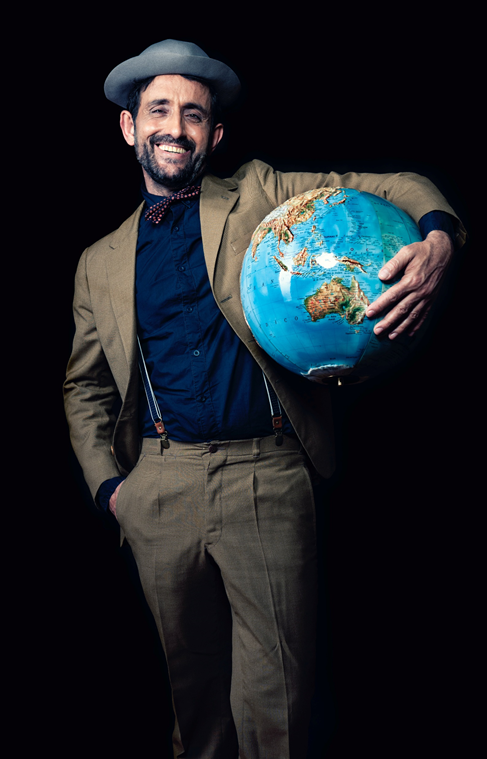 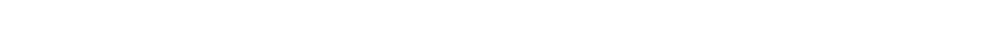